A Lower Bound for Proving Hardness of Learning with Rounding with Polynomial Modulus
Parker Newton	Silas Richelson
University of California, Riverside
Learning with Errors [Reg05]
The problem of solving a noisy random linear system
At least as hard on average as worst-case lattice problems (SVP, SIS)
Fundamental hardness assumption for modern crypto
SKE, PKE, signatures, TDF’s, FHE, ZK, etc.
Parameters: Modulus q, dimension n, and error distribution χ on Zq
2
Learning with Errors
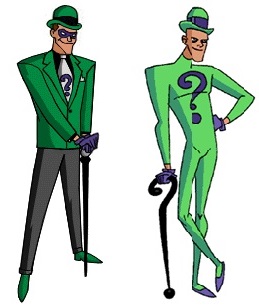 LWE				
	 								
	s ~ Zqn

	ai ~ Zqn
	ei ~ χ
	bi = <ai, s> + ei 
				             (ai, bi)
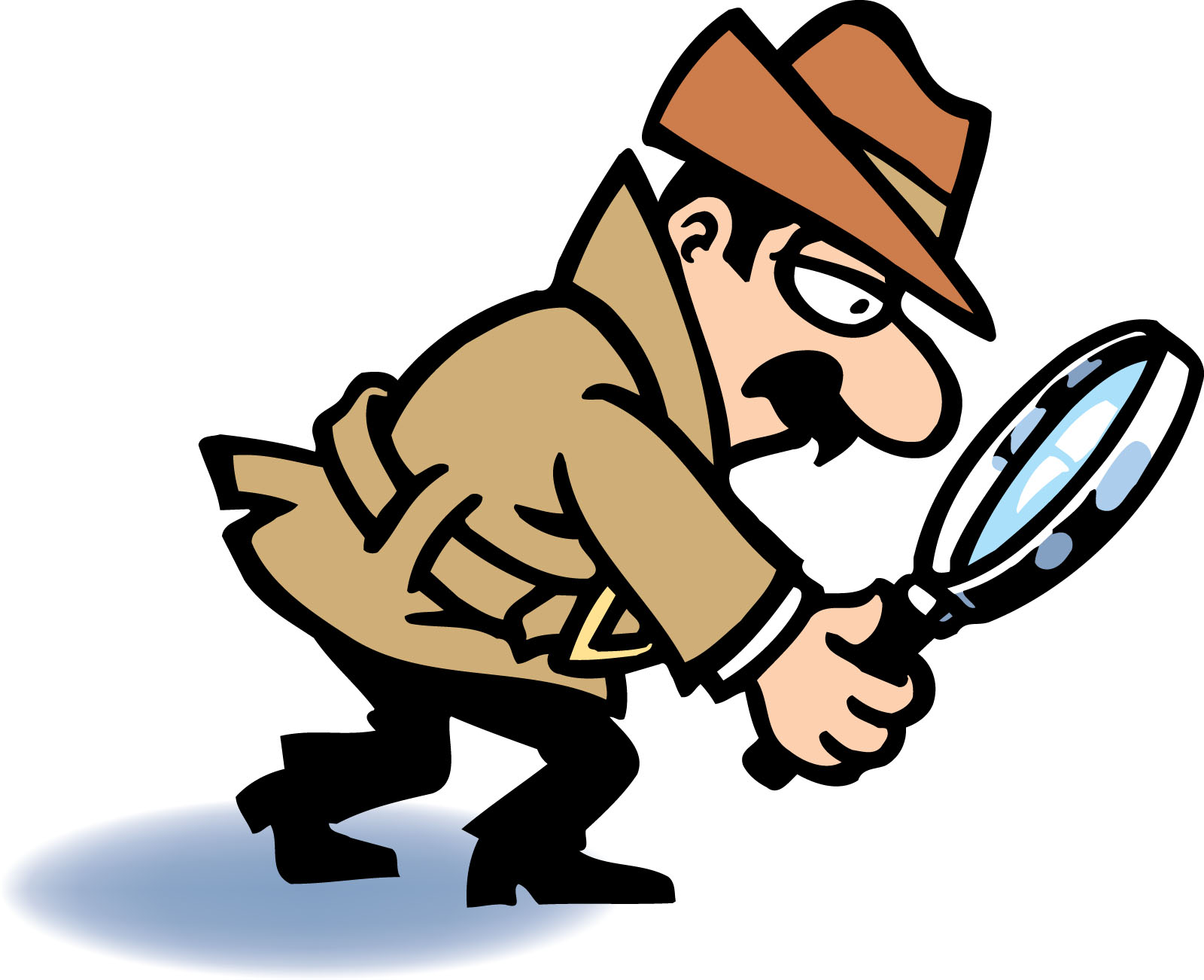 3
Learning with Errors
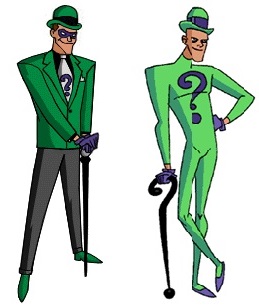 LWE				
	 								
	s ~ Zqn

	ai ~ Zqn
	ei ~ χ
	bi = <ai, s> + ei 
				             (ai, bi)
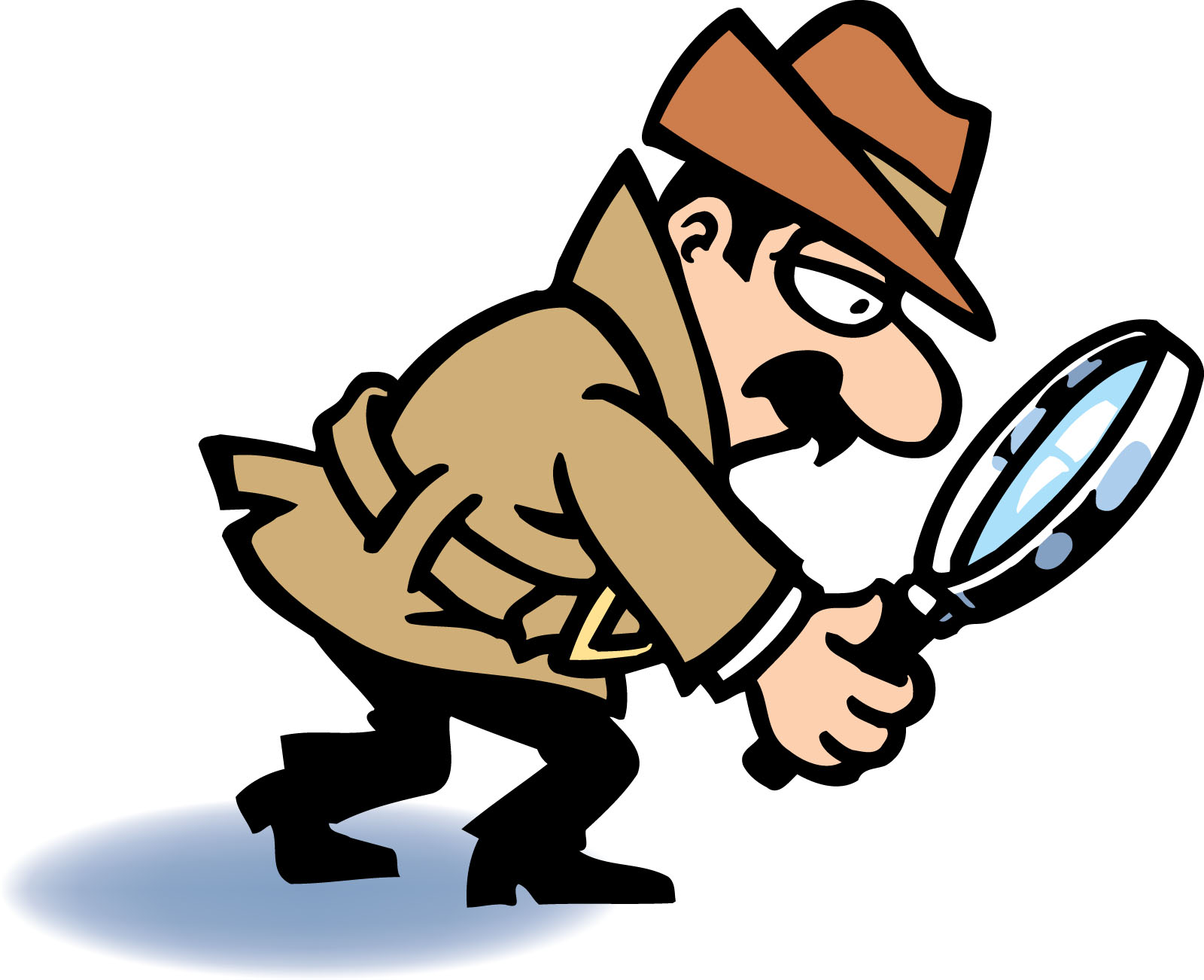 i = 1, …, m = poly(n)
4
Learning with Errors
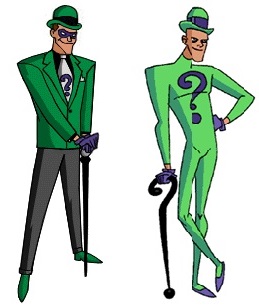 LWE				
	 								
	s ~ Zqn

	ai ~ Zqn
	ei ~ χ
	bi = <ai, s> + ei 
				             (ai, bi)
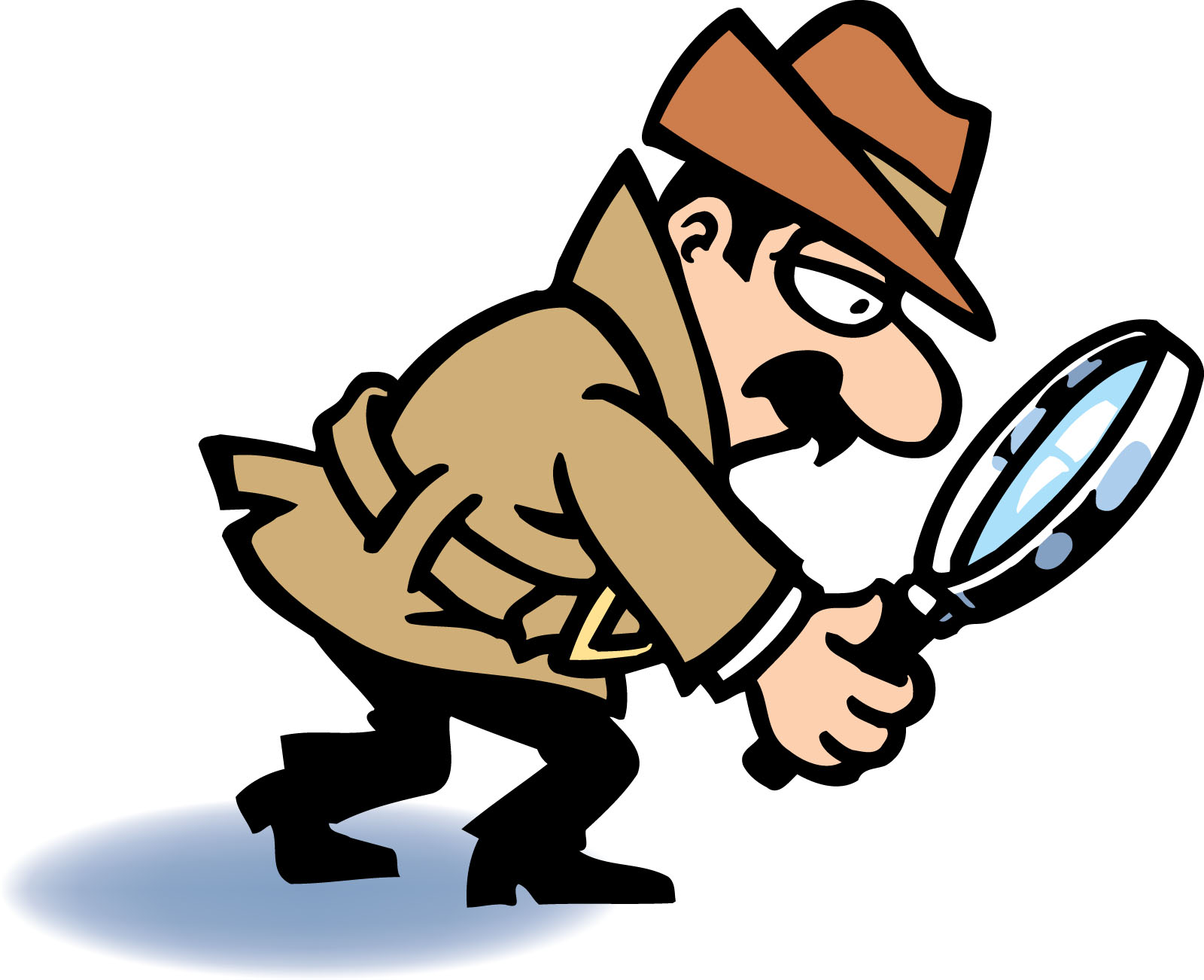 i = 1, …, m = poly(n)
s’
5
Learning with Errors
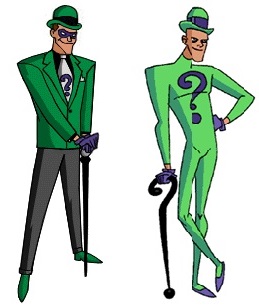 LWE				
	 								
	s ~ Zqn

	ai ~ Zqn
	ei ~ χ
	bi = <ai, s> + ei 
				             (ai, bi)
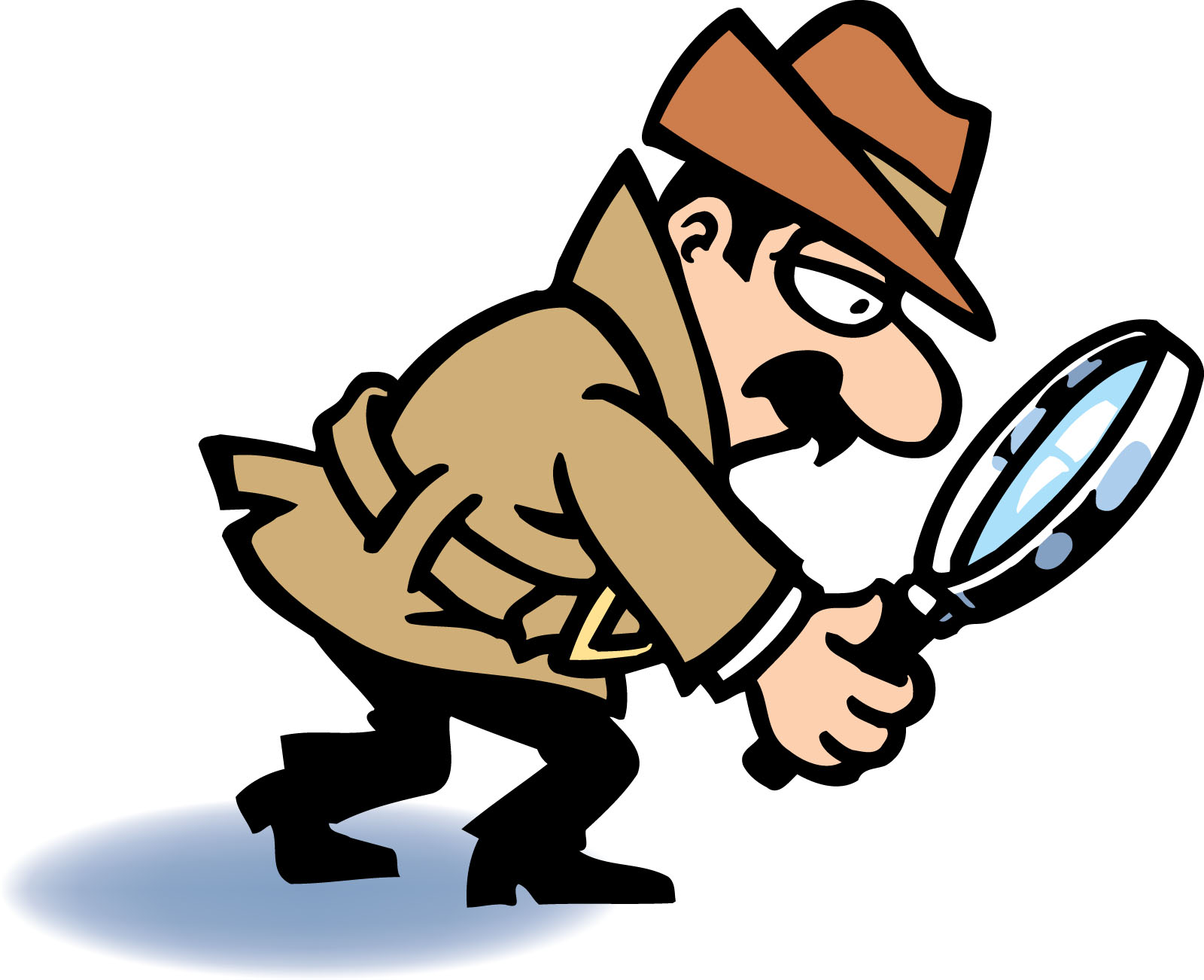 i = 1, …, m = poly(n)
s’
A solves LWE if s’ = s
6
“Deterministic” Cryptosystems from LWE
7
“Deterministic” Cryptosystems from LWE
Q: Can we construct PRF’s directly from LWE?
8
Learning with Rounding [BPR12]
Derandomized version of LWE with deterministic error
Parameters:
Moduli q, p s.t. 2 ≤ p < q
Dimension n
Rounding function R(.): Zq -> Zp which rounds x ∊ Zq to the nearest integer (mod p)
Ex: p = 2
Rounds to 0
Rounds to 1
Rounds to 0
Zq
q/2
q-1
0
9
Learning with Rounding
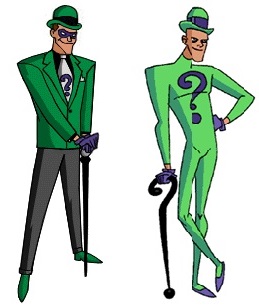 LWR				
	 								
	s ~ Zqn

	ai ~ Zqn
	bi = R(<ai, s>)
				             (ai, bi)
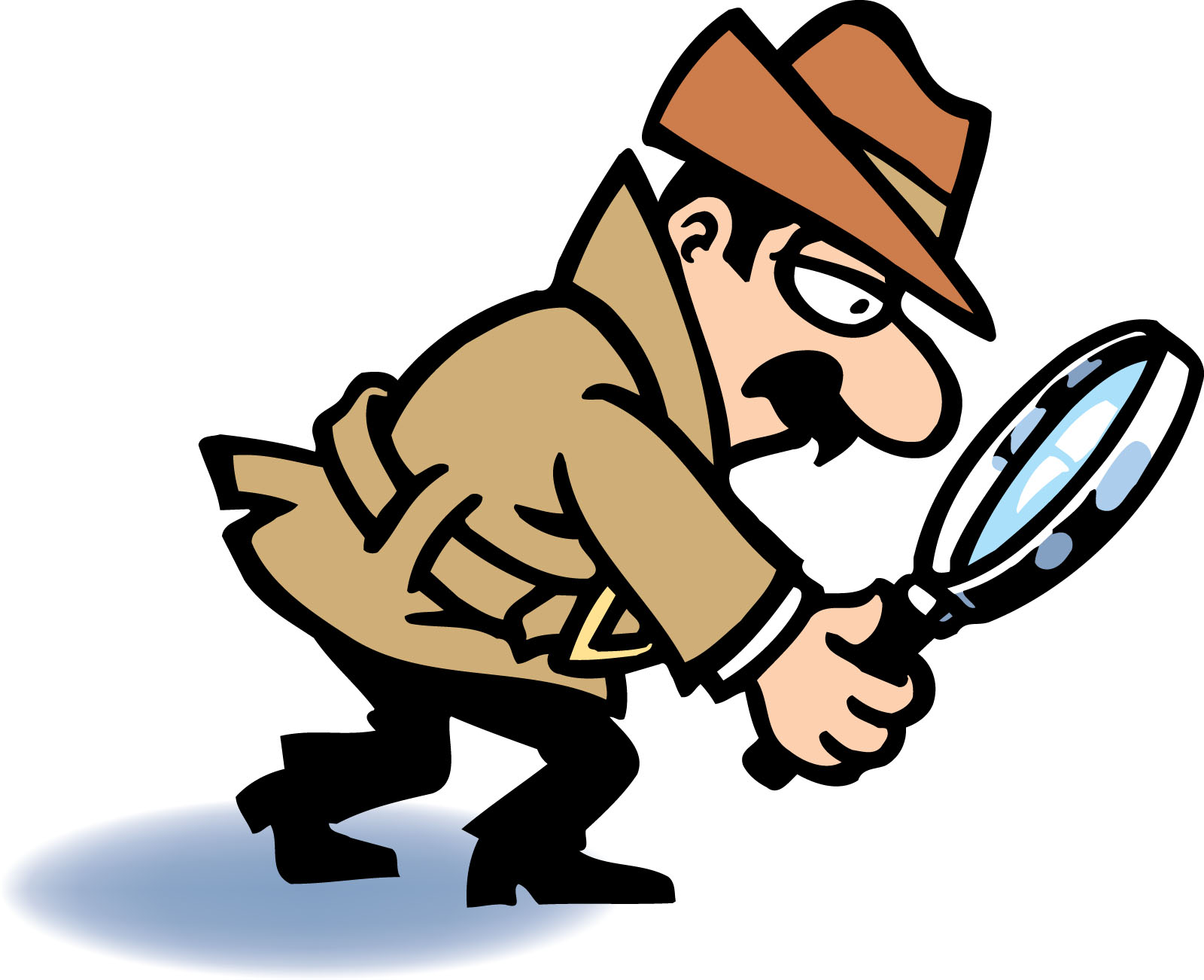 i = 1, …, m = poly(n)
s’
A solves LWR if s’ = s
10
Learning with Rounding
Can construct PRF’s directly from LWR
Hardness of LWR?
11
The Rounding Reduction
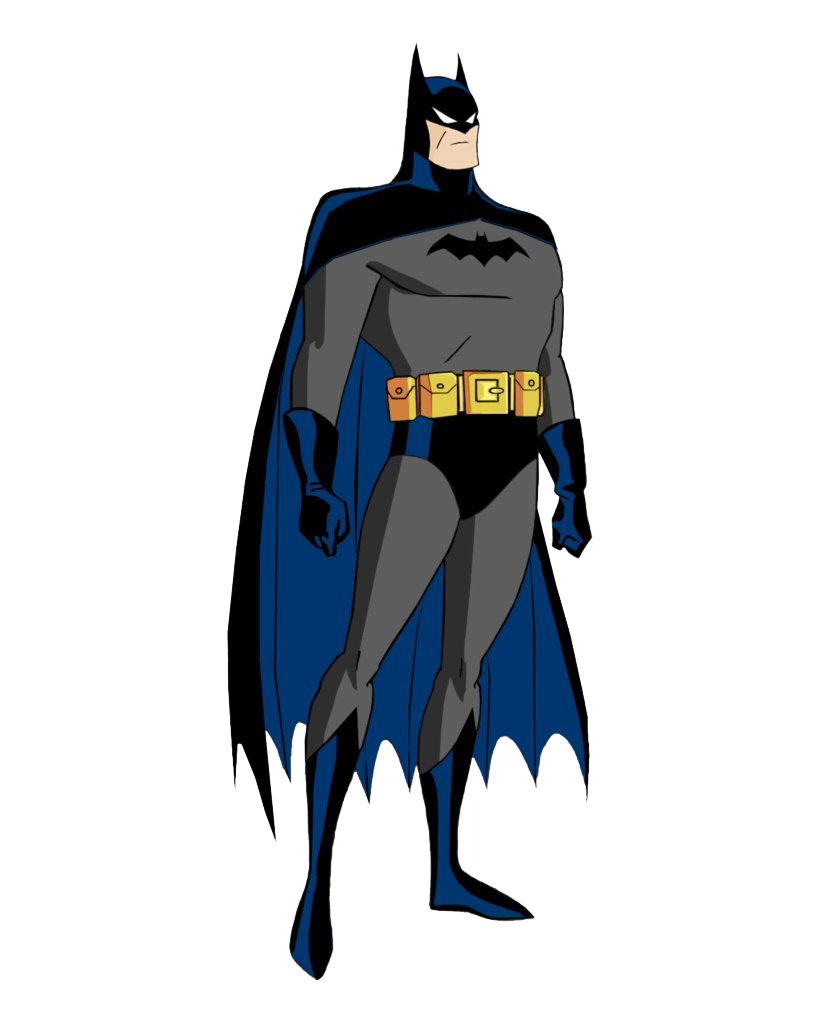 LWE					LWR
										
					m
{(ai, bi)}i=1m				
					(ai’, bi’) = f(ai, bi) ∀ i
					 {(ai’, bi’)}i=1m
										⊥
					s ~ B { (ai, bi)}i=1m, ⊥ )
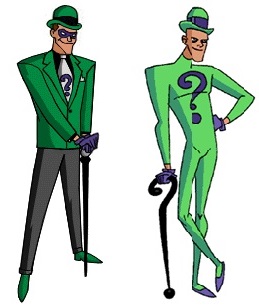 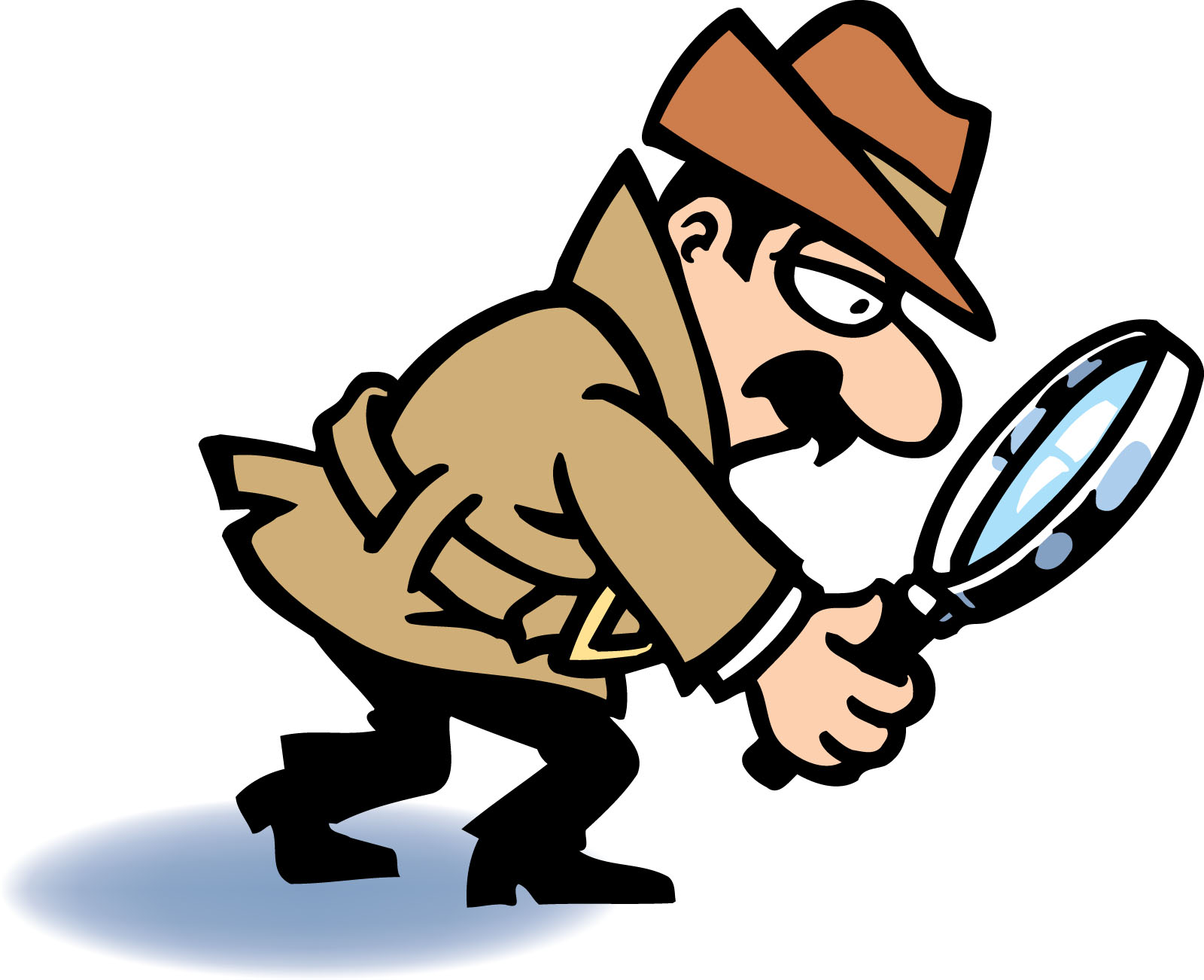 12
The Rounding Reduction
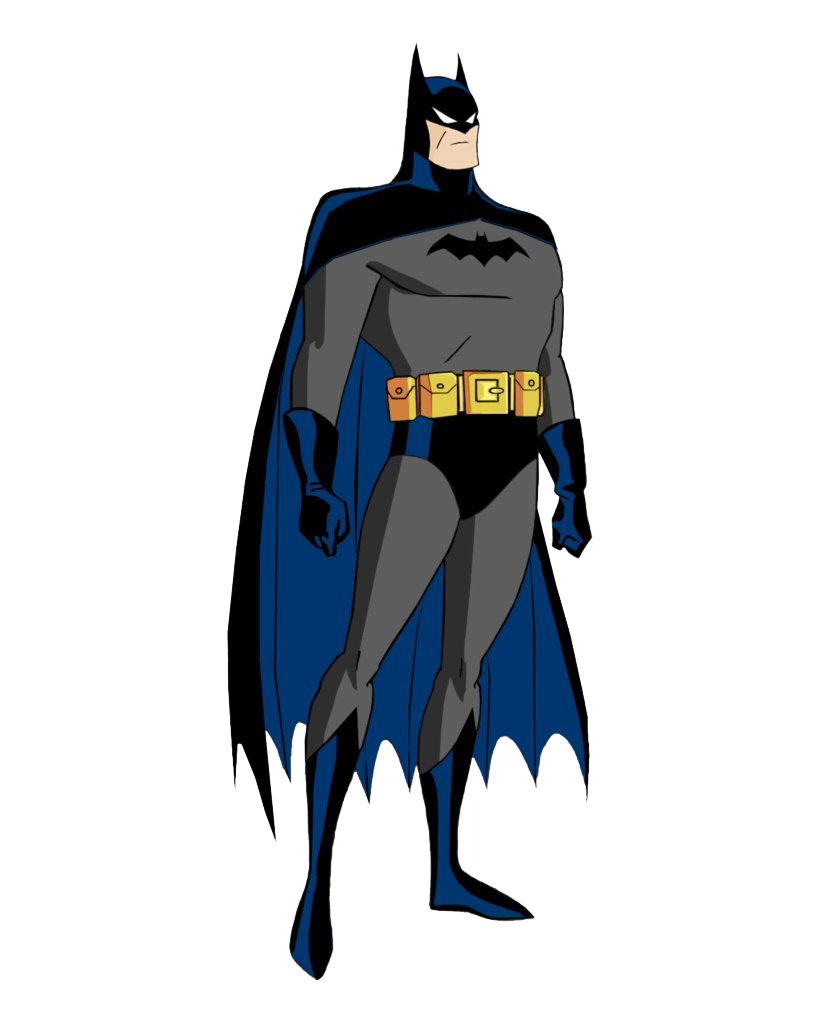 LWE					LWR
										
					m
{(ai, bi)}i=1m				
					(ai’, bi’) = (ai, R(bi)) ∀ i
					 {(ai’, bi’)}i=1m
										⊥
					s ~ B { (ai, bi)}i=1m, ⊥ )
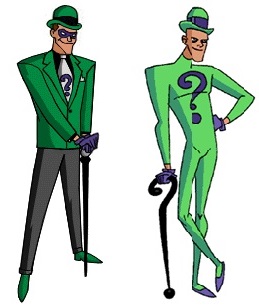 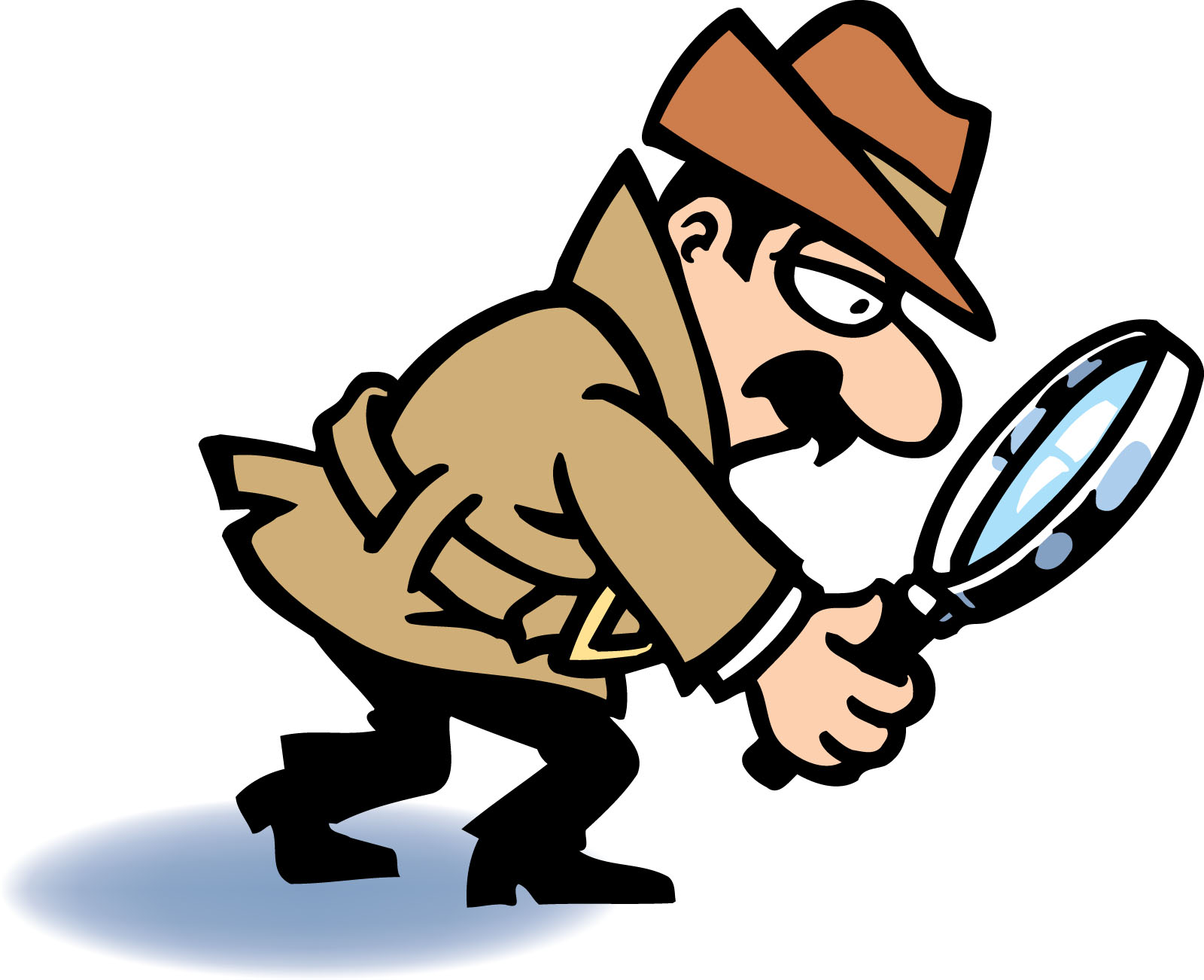 13
The Rounding Reduction
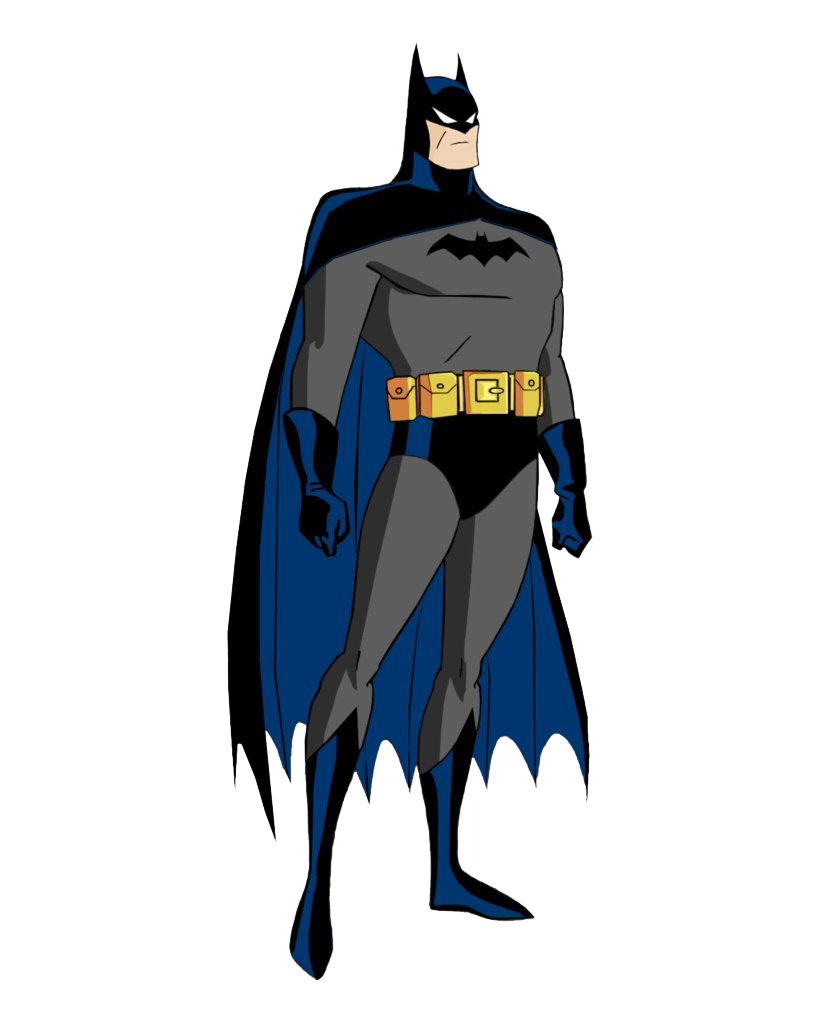 LWE					LWR
										
					m
{(ai, bi)}i=1m				
					(ai’, bi’) = (ai, R(bi)) ∀ i
					 {(ai’, bi’)}i=1m
										⊥
					s ~ B { (ai, bi)}i=1m, ⊥ )
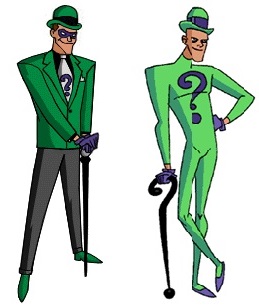 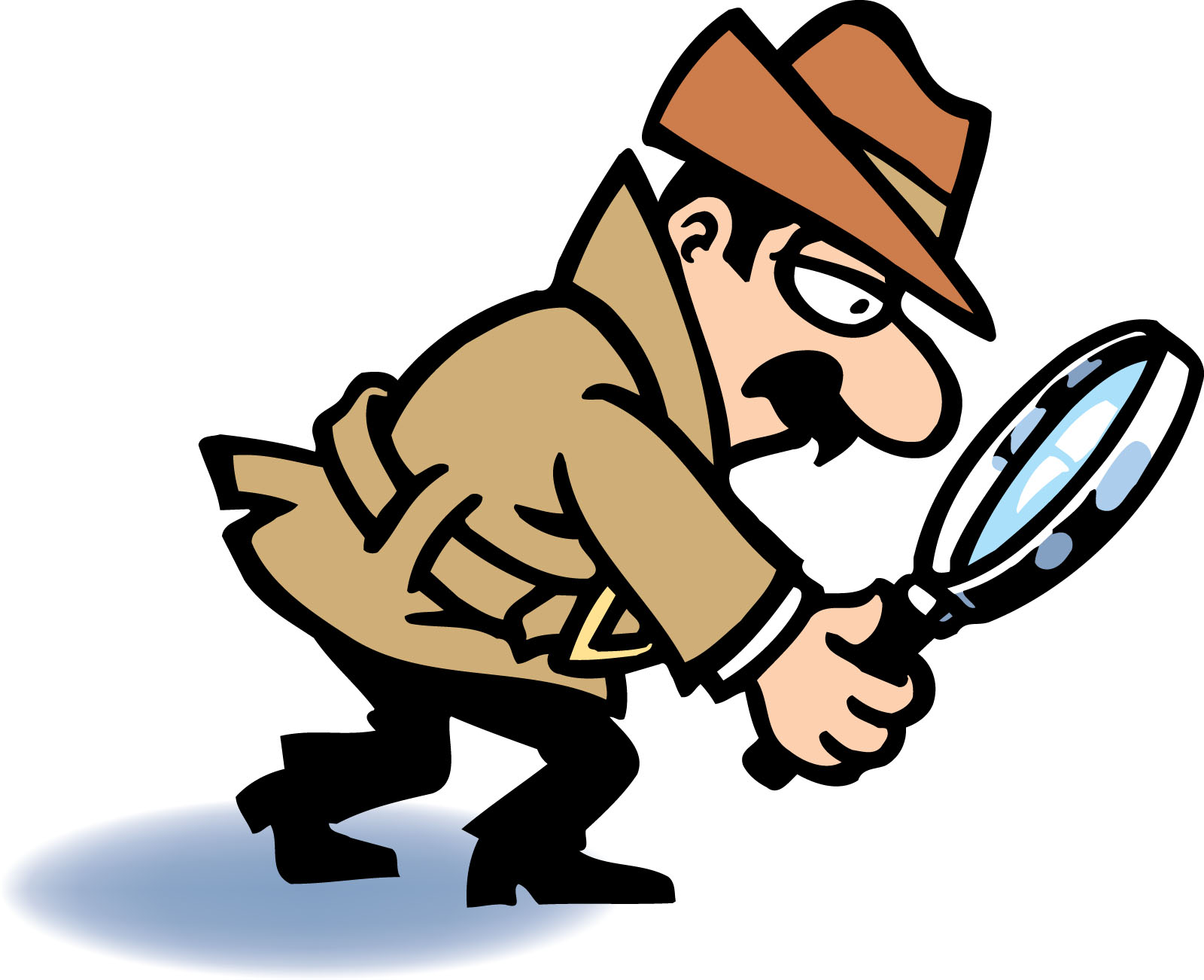 Key Idea: Each (ai , bi) ~ LWE(s, χ) => (ai’, bi’) ~ LWR(s)
14
The Rounding Reduction
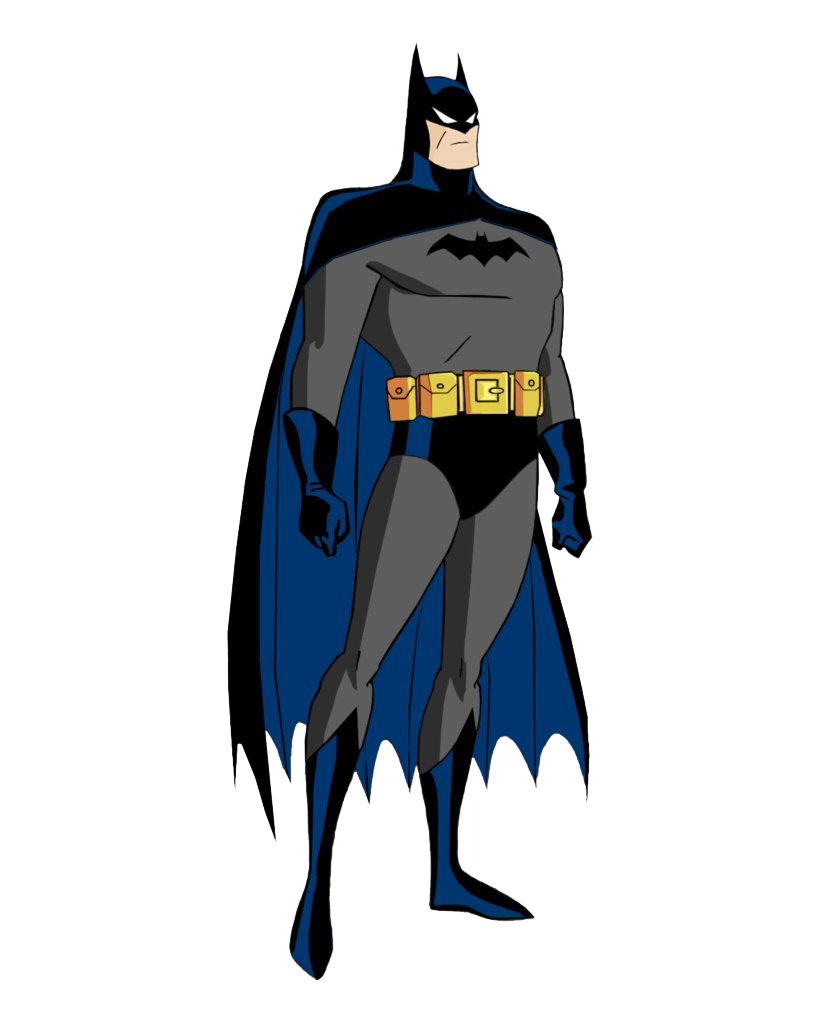 LWE					LWR
										
					m
{(ai, bi)}i=1m				
					(ai’, bi’) = (ai, R(bi)) ∀ i
					 {(ai’, bi’)}i=1m
										 s
					s ~ B { (ai, bi)}i=1m, ⊥ )
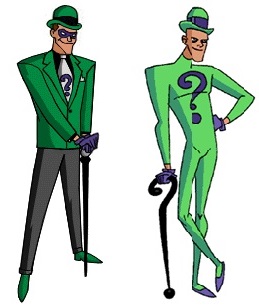 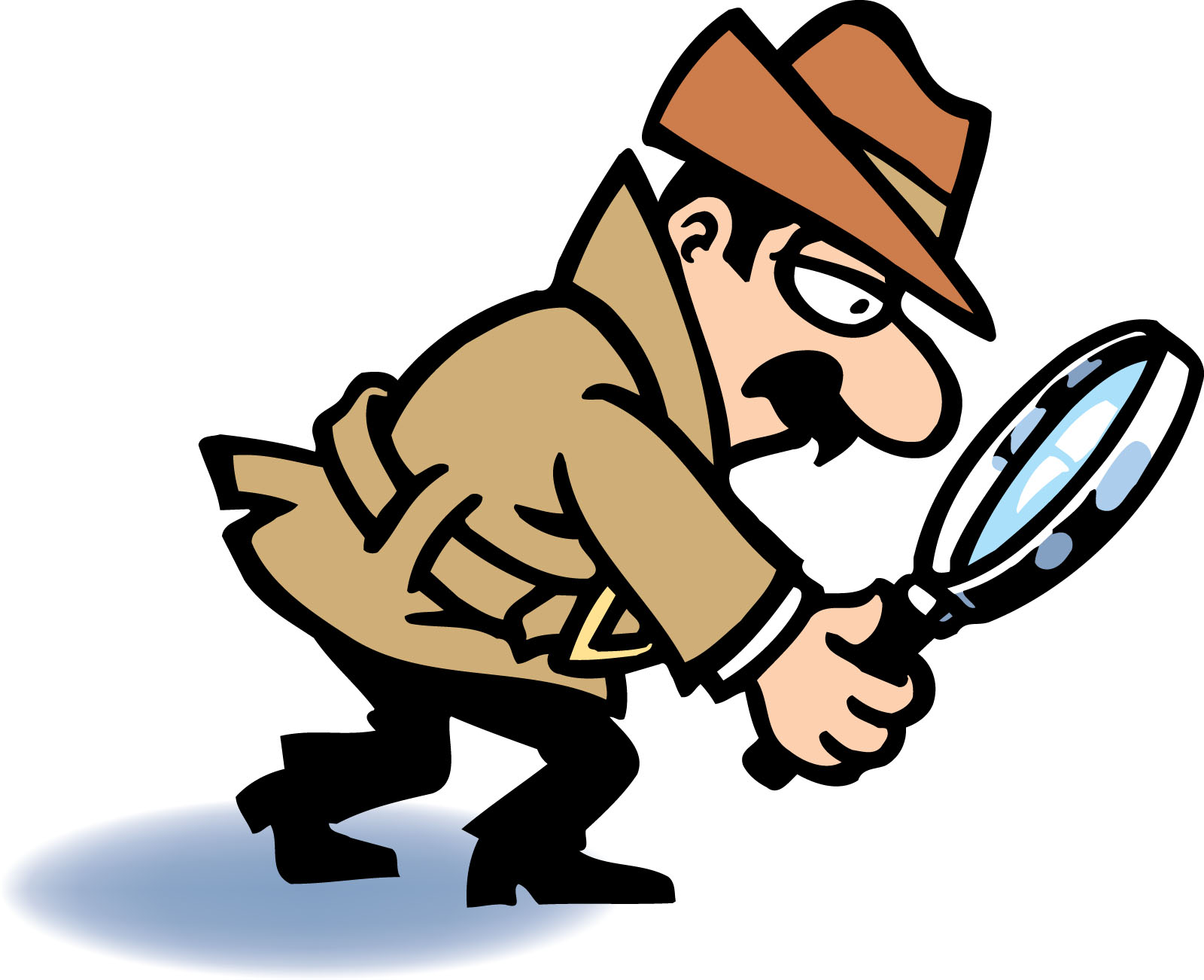 15
The Rounding Reduction
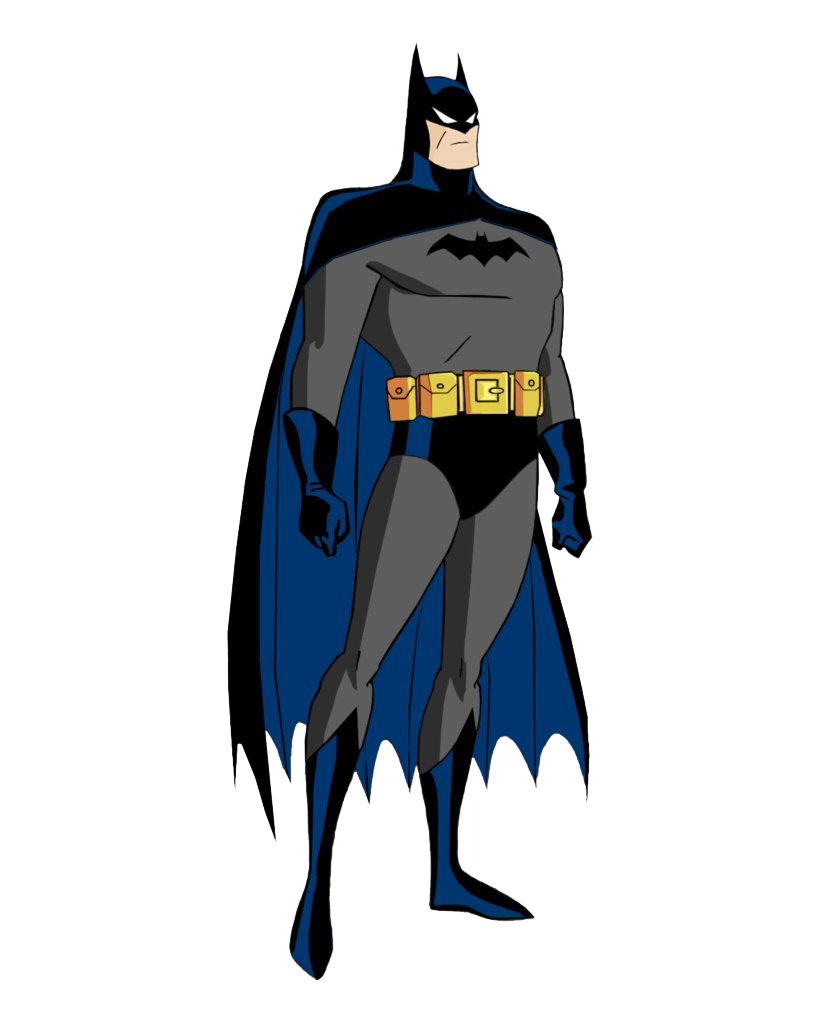 LWE					LWR
										
					m
{(ai, bi)}i=1m				
					(ai’, bi’) = (ai, R(bi)) ∀ i
					 {(ai’, bi’)}i=1m
										 s
					s ~ B { (ai, bi)}i=1m, ⊥ )
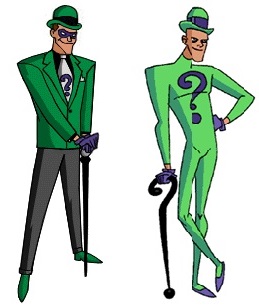 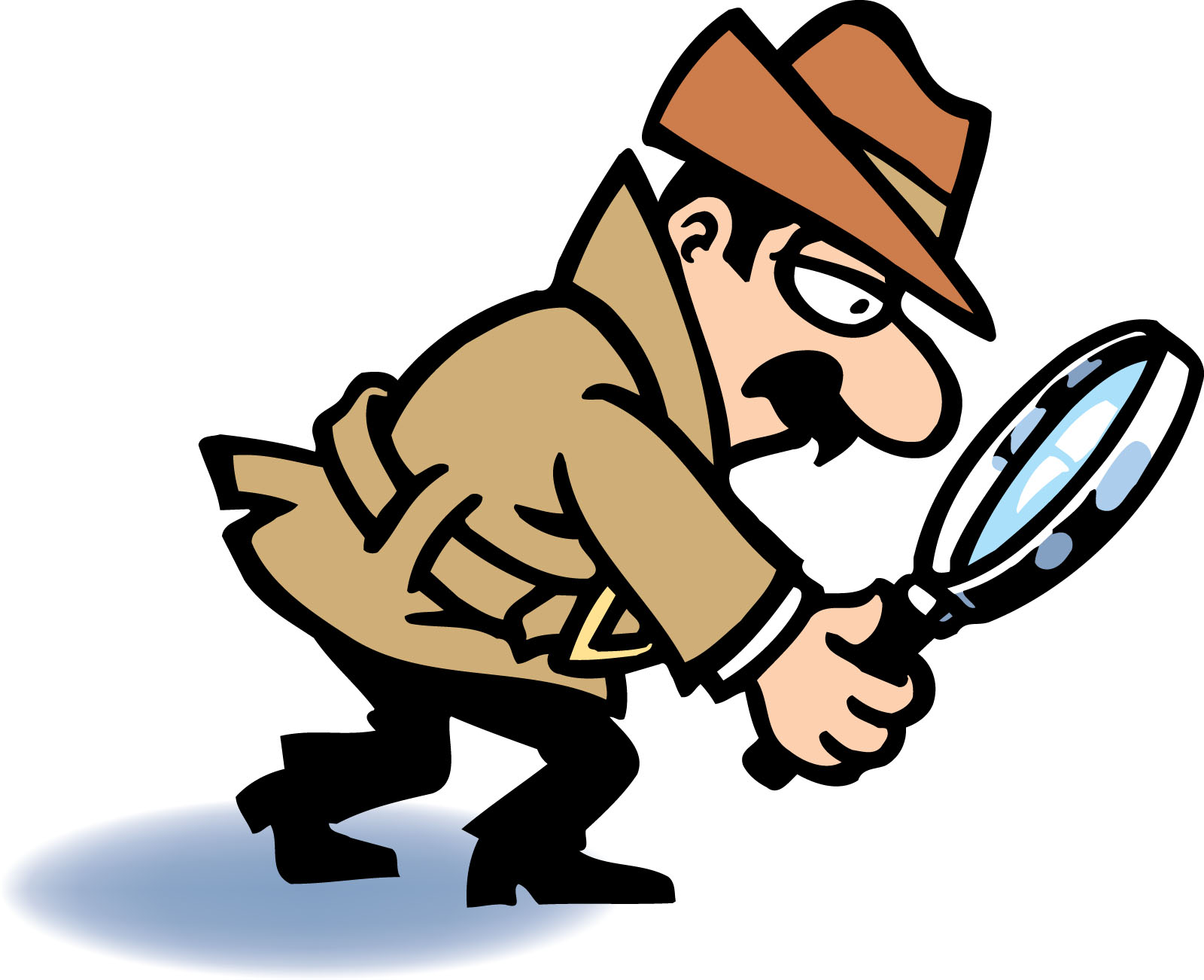 16
The Rounding Reduction
Works when:
q/p is large, e.g. q ≥ Bpnω(1) [BPR12]
q = poly(n) with an a priori upper bound on m
m ≤ q/(Bpn𝛾), 𝛾  ≥ 1 [AKPW13]
m ≤ q/(2Bp) [BGM+16]
m ≤ q/(Bpn), dimension-preserving [AA16]
17
The Rounding Reduction
Works when:
q/p is large, e.g. q ≥ nω(1) [BPR12]
q = poly(n) with an a priori upper bound on m
m ≤ q/(Bpn𝛾), 𝛾  ≥ 1 [AKPW13]
m ≤ q/(2Bp) [BGM+16]
m ≤ q/(Bpn), dimension-preserving [AA16]
18
The Rounding Reduction
Works when:
q/p is large, e.g. q ≥ nω(1) [BPR12]
q = poly(n) with an a priori upper bound on m [AKPW13, BGM+16, AA16]
19
The Rounding Reduction
Works when:
q/p is large, e.g. q ≥ nω(1) [BPR12]
q = poly(n) with an a priori upper bound on m [AKPW13, BGM+16, AA16]

Large q impacts performance of LWR-based cryptosystems 
Bounded m restricts certain applications
20
Hardness of LWR
Q: Does LWE ≤ LWR when q = poly(n) and m is unbounded?
LWE with uniform errors ≤ LWR in this setting 
Rejection sampling rounding reduction of [BGM+16]
21
Hardness of LWR
Q: Does LWE ≤ LWR when q = poly(n) and m is unbounded?
LWE with uniform errors ≤ LWR in this setting 
Rejection sampling rounding reduction of [BGM+16]
22
Hardness of LWR
Q: Does LWE with non-uniform errors ≤ LWR in this parameter setting?
Our Result: When q = poly(n), m unbounded, and χ is an error distribution:
Rounding reduction won’t work
More generally, can’t reduce LWE to LWR in “non-aborting point-wise” manner
Any reduction from LWE to LWR can’t operate in a “non-aborting point-wise” manner
23
Hardness of LWR
Q: Does LWE with non-uniform errors ≤ LWR in this parameter setting?
Our Result: When q = poly(n), m unbounded, and χ is any error distribution for which LWE is hard:
Rounding reduction won’t work
More generally, can’t reduce LWE to LWR in “non-aborting point-wise” manner
Any reduction from LWE to LWR can’t operate in a “non-aborting point-wise” manner
24
Hardness of LWR
Q: Does LWE with non-uniform errors ≤ LWR in this parameter setting?
Our Result: When q = poly(n), m unbounded, and χ is any error distribution for which LWE is hard:
Rounding reduction won’t work
More generally, can’t reduce LWE to LWR in “non-aborting point-wise” manner
Any reduction from LWE to LWR can’t operate in a “non-aborting point-wise” manner
25
Hardness of LWR
Q: Does LWE with non-uniform errors ≤ LWR in this parameter setting?
Our Result: When q = poly(n), m unbounded, and χ is any error distribution for which LWE is hard:
Rounding reduction won’t work
More generally, can’t reduce LWE to LWR in “non-aborting point-wise” manner
Any reduction from LWE to LWR can’t operate in a “non-aborting point-wise” manner
26
Hardness of LWR
Q: Does LWE with non-uniform errors ≤ LWR in this parameter setting?
Our Result: When q = poly(n), m unbounded, and χ is any error distribution for which LWE is hard:
Rounding reduction won’t work
More generally, can’t reduce LWE to LWR in “non-aborting point-wise” manner
Any reduction from LWE to LWR can’t operate in a “non-aborting point-wise” manner
27
Reduction from LWE to LWR
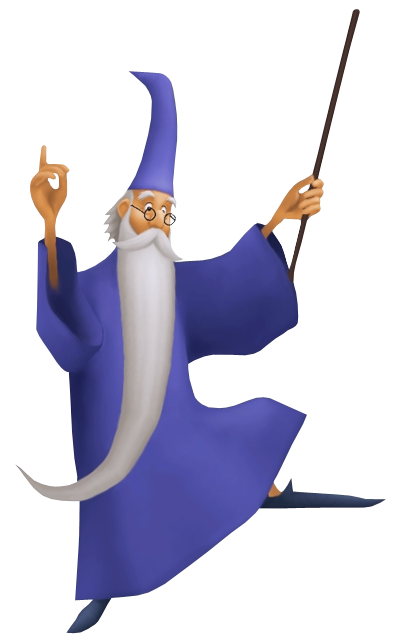 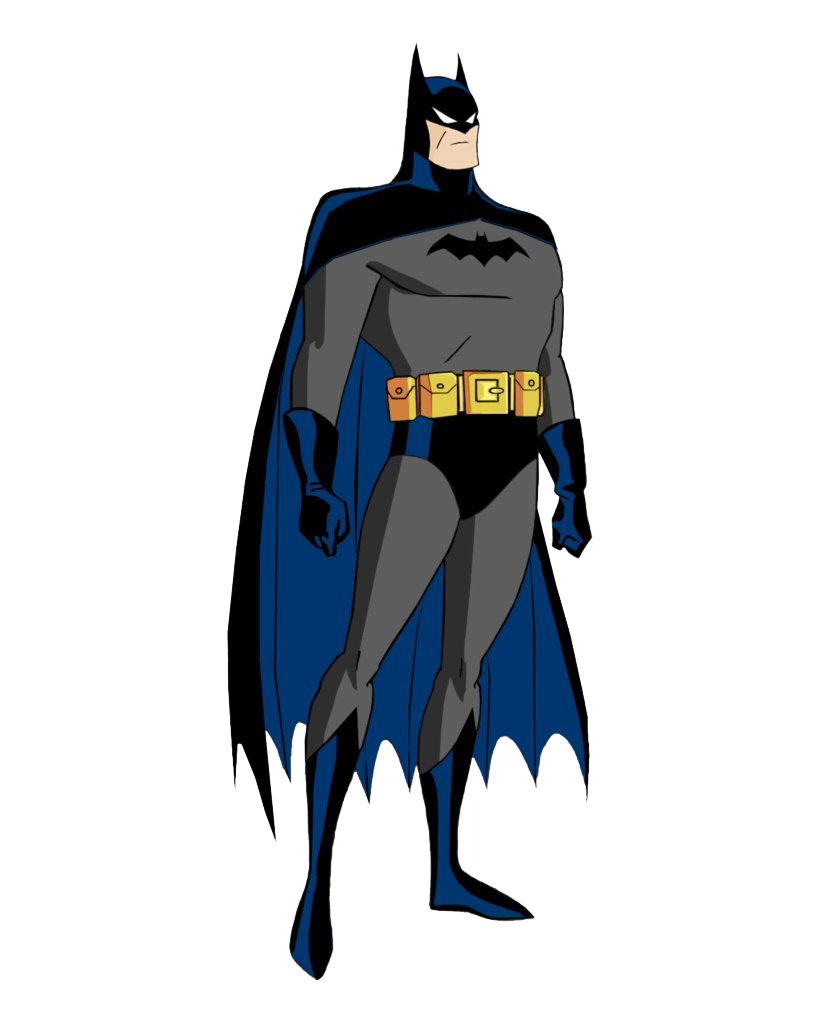 LWE					LWR
										
					m
{(ai, bi)}i=1m				
					(ai’, bi’) = f(ai, bi) ∀ i
					 {(ai’, bi’)}i=1m
										⊥
					s ~ B { (ai, bi)}i=1m, ⊥ )
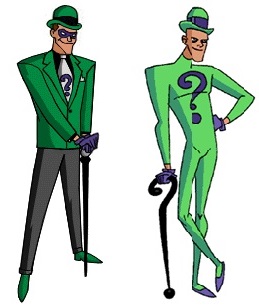 28
Reduction from LWE to LWR
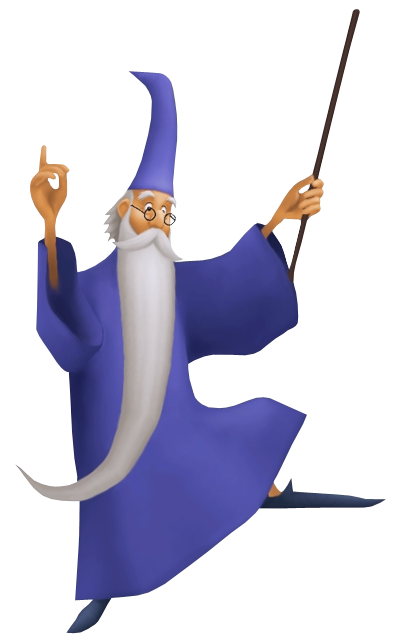 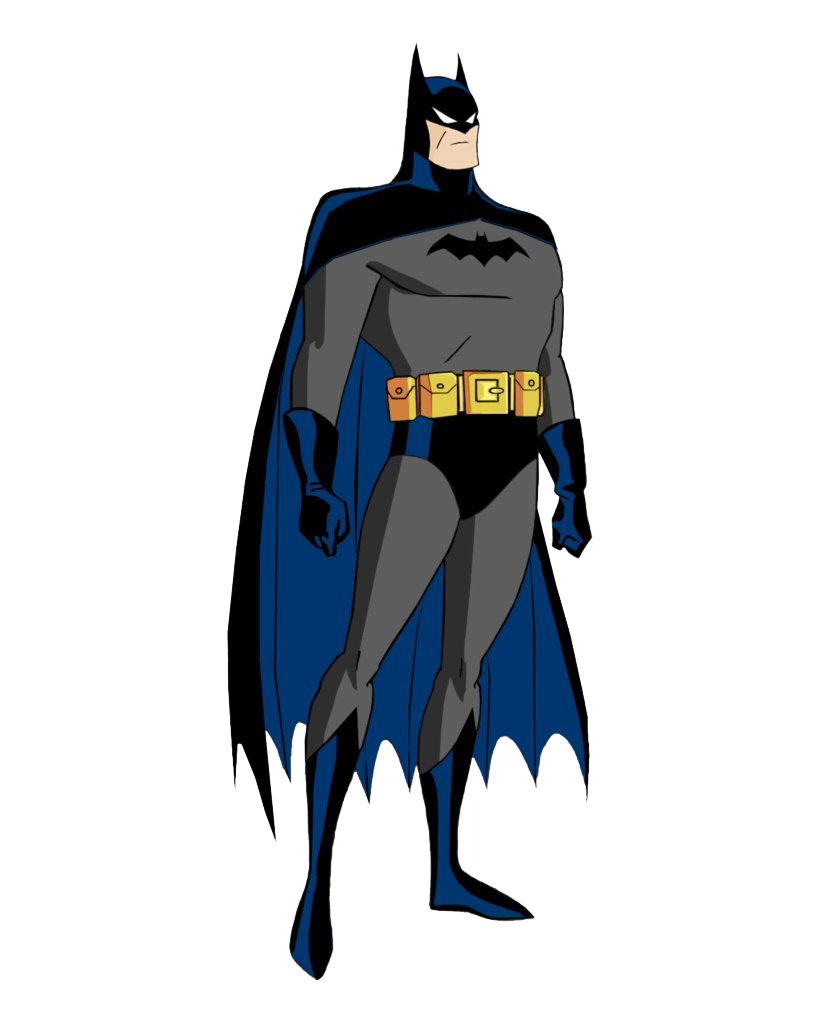 LWE					LWR
										
					m
{(ai, bi)}i=1m				
					(ai’, bi’) = f(ai, bi) ∀ i
					 {(ai’, bi’)}i=1m
										⊥
					s ~ B { (ai, bi)}i=1m, ⊥ )
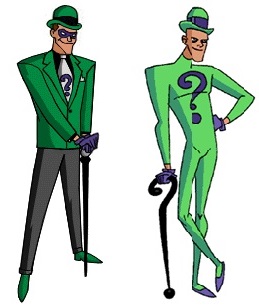 29
Reduction from LWE to LWR
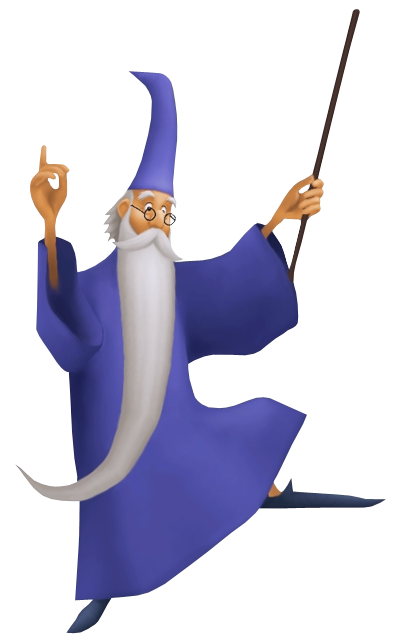 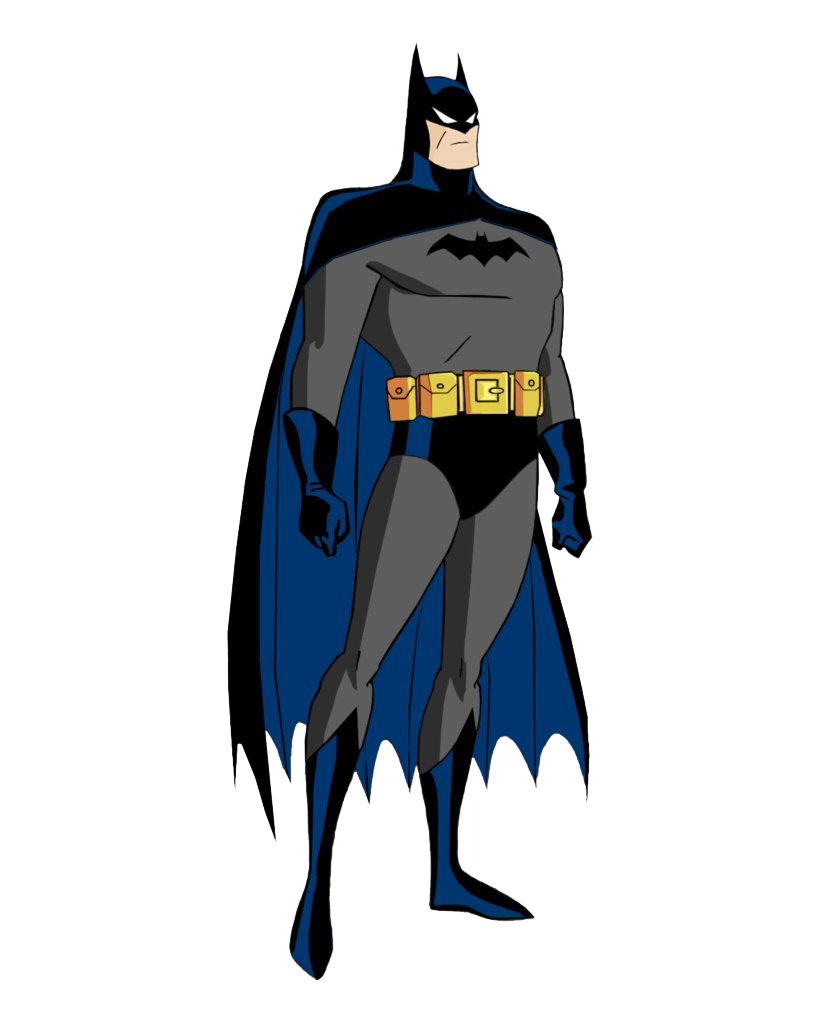 LWE					LWR
										
					m
{(ai, bi)}i=1m				
					 {(ai, bi)}i=1m -> {(ai’, bi’)}i=1m’
					 {(ai’, bi’)}i=1m’
										⊥
					s ~ B { (ai, bi)}i=1m, ⊥ )
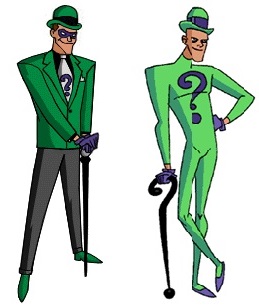 30
Reduction from LWE to LWR
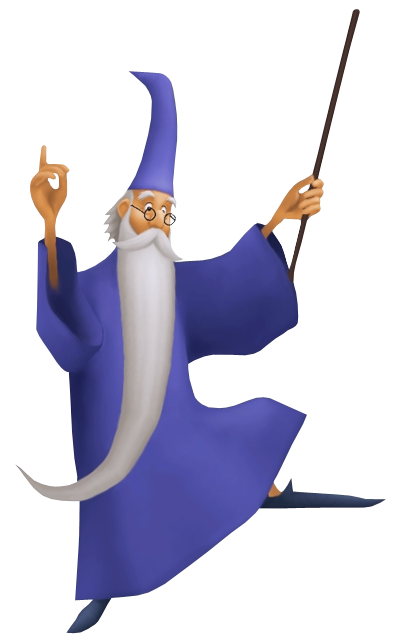 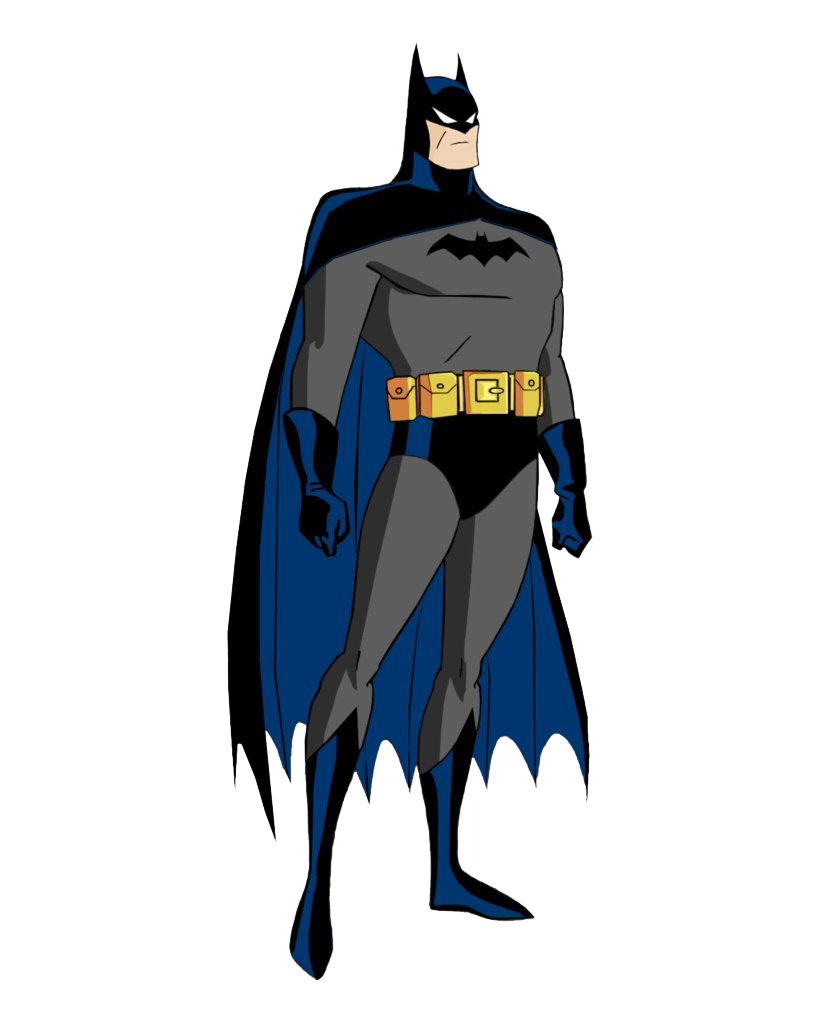 LWE					LWR
										
					m
{(ai, bi)}i=1m				
					 {(ai, bi)}i=1m -> {(ai’, bi’)}i=1m’
					 {(ai’, bi’)}i=1m’
										s’
					s ~ B { (ai, bi)}i=1m, ⊥ )
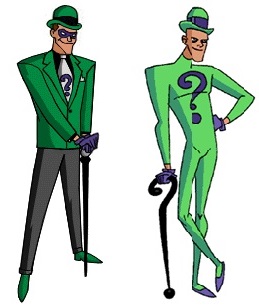 31
Reduction from LWE to LWR
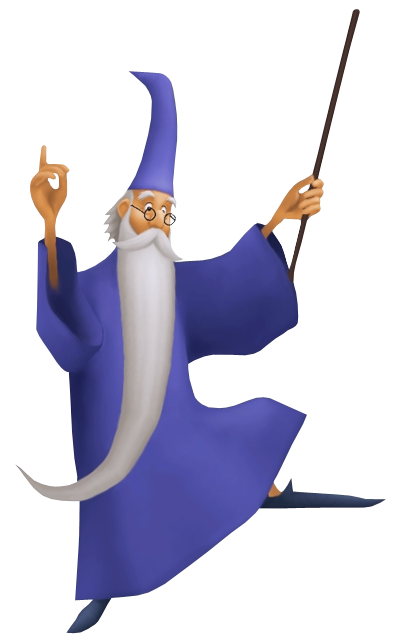 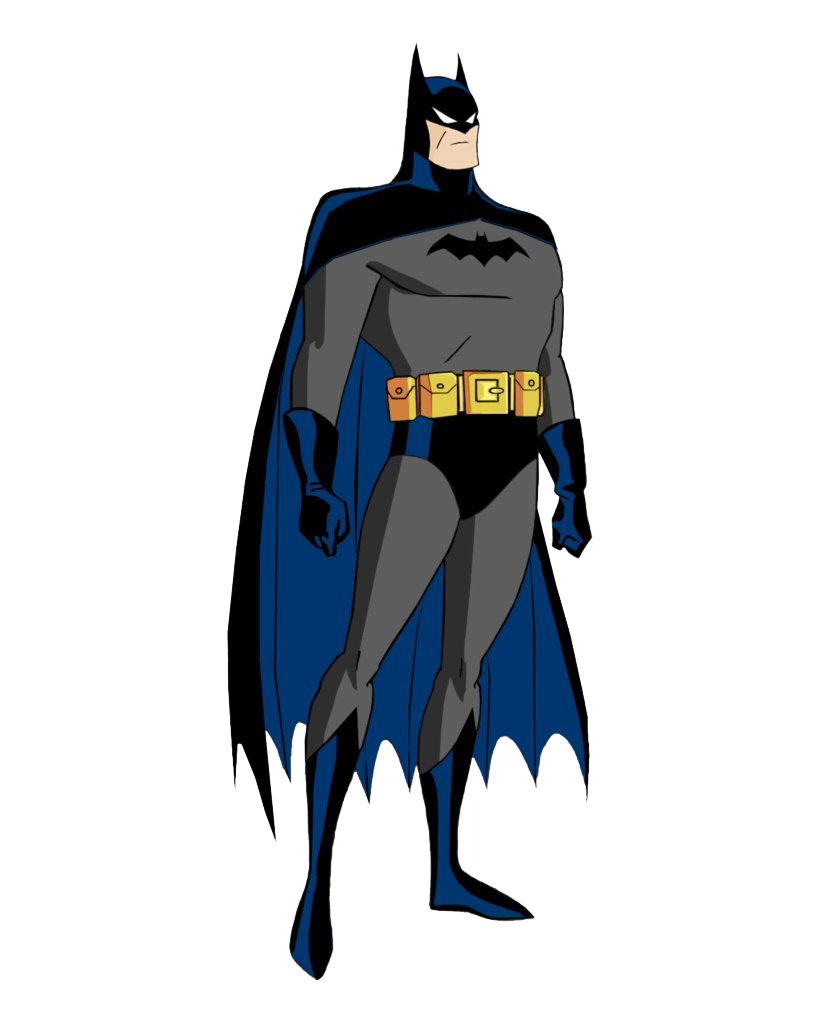 LWE					LWR
										
					m
{(ai, bi)}i=1m				
					 {(ai, bi)}i=1m -> {(ai’, bi’)}i=1m’
					 {(ai’, bi’)}i=1m’
										s’
					s
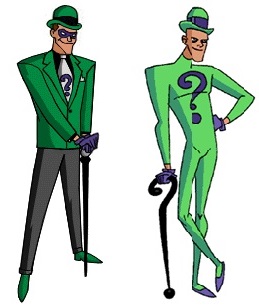 32
Pointwise Reduction from LWE to LWR
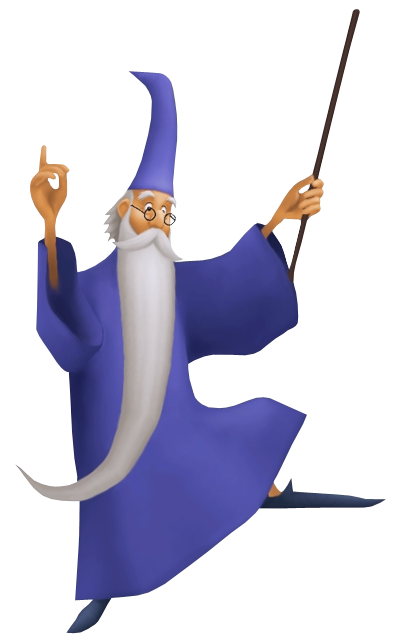 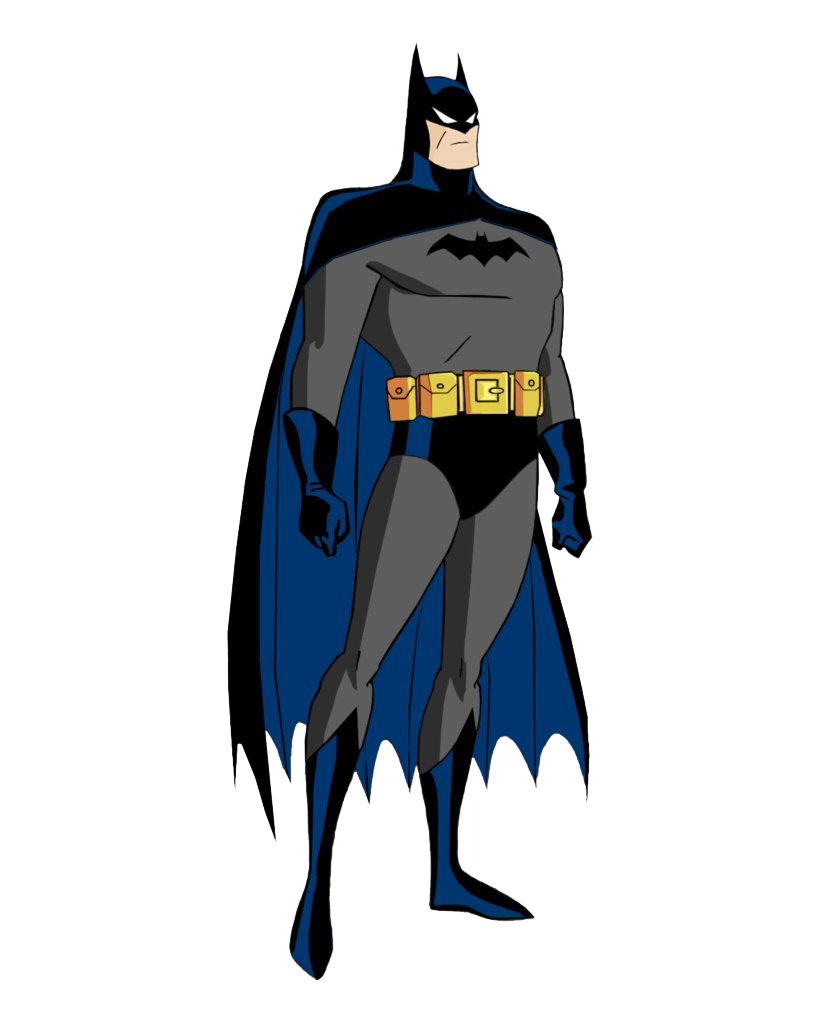 LWE					LWR
										
					m
{(ai, bi)}i=1m				
					 (ai’, bi’) = f (ai, bi) ∀ i
					 {(ai’, bi’)}i=1m
										s’
					s
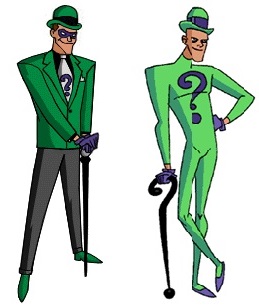 Efficient function f: Zqn  X Zq  -> Zqn  X Zp
33
Main Theorem
Theorem: Let q, p, n, m be positive integers with q = poly(n) prime, p > q2/3, and m = poly(n). Let χ be an error distribution on Zq. Then, there does not exist a pointwise reduction from LWE to LWR unless LWE is tractable.
34
Remarks
Our result does not suggest that LWR is easy in this parameter setting…
…instead that LWE cannot be reduced to LWR in a “non-aborting” pointwise manner
What about an aborting pointwise reduction?
LWE with uniform errors ≤ LWR [BGM+16]
Conjecture: LWE with non-uniform errors cannot be reduced to LWR in aborting pointwise reduction
Restrictions of p > q2/3 and q prime are artifacts of proof
35
Remarks
Our result does not suggest that LWR is easy in this parameter setting…
…instead that LWE cannot be reduced to LWR in a “non-aborting” pointwise manner
What about an aborting pointwise reduction?
LWE with uniform errors ≤ LWR [BGM+16]
Conjecture: LWE with non-uniform errors cannot be reduced to LWR in aborting pointwise reduction
Restrictions of p > q2/3 and q prime are artifacts of proof
36
Remarks
Our result does not suggest that LWR is easy in this parameter setting…
…instead that LWE cannot be reduced to LWR in a “non-aborting” pointwise manner
What about an aborting pointwise reduction?
LWE with uniform errors ≤ LWR [BGM+16]
Conjecture: LWE with non-uniform errors cannot be reduced to LWR in aborting pointwise reduction
Restrictions of p > q2/3 and q prime are artifacts of proof
37
Remarks
Our result does not suggest that LWR is easy in this parameter setting…
…instead that LWE cannot be reduced to LWR in a “non-aborting” pointwise manner
What about an aborting pointwise reduction?
LWE with uniform errors ≤ LWR [BGM+16]
Conjecture: LWE with non-uniform errors cannot be reduced to LWR in aborting pointwise reduction
Restrictions of p > q2/3 and q prime are artifacts of proof
38
Remarks
Our result does not suggest that LWR is easy in this parameter setting…
…instead that LWE cannot be reduced to LWR in a “non-aborting” pointwise manner
What about an aborting pointwise reduction?
LWE with uniform errors ≤ LWR [BGM+16]
Conjecture: LWE with non-uniform errors cannot be reduced to LWR in an aborting pointwise manner
Restrictions of p > q2/3 and q prime are artifacts of proof
39
Remarks
Our result does not suggest that LWR is easy in this parameter setting…
…instead that LWE cannot be reduced to LWR in a “non-aborting” pointwise manner
What about an aborting pointwise reduction?
LWE with uniform errors ≤ LWR [BGM+16]
Conjecture: LWE with non-uniform errors cannot be reduced to LWR in an aborting pointwise manner
Restrictions of q prime and p > q2/3 are artifacts of proof
40
Main Idea
The algebraic and combinatorial structure of the function f of a pointwise reduction from LWE to LWR can be exploited to directly solve LWE.
41
Correctness of Pointwise Reduction
f
{(ai, bi)}i=1m  ~ LWE(s, χ)m				{(ai’, bi’)}i=1m  ~ LWR(s’)m
42
Correctness of Pointwise Reduction
Suppose correctness does not hold.
43
Correctness of Pointwise Reduction
Suppose correctness does not hold.
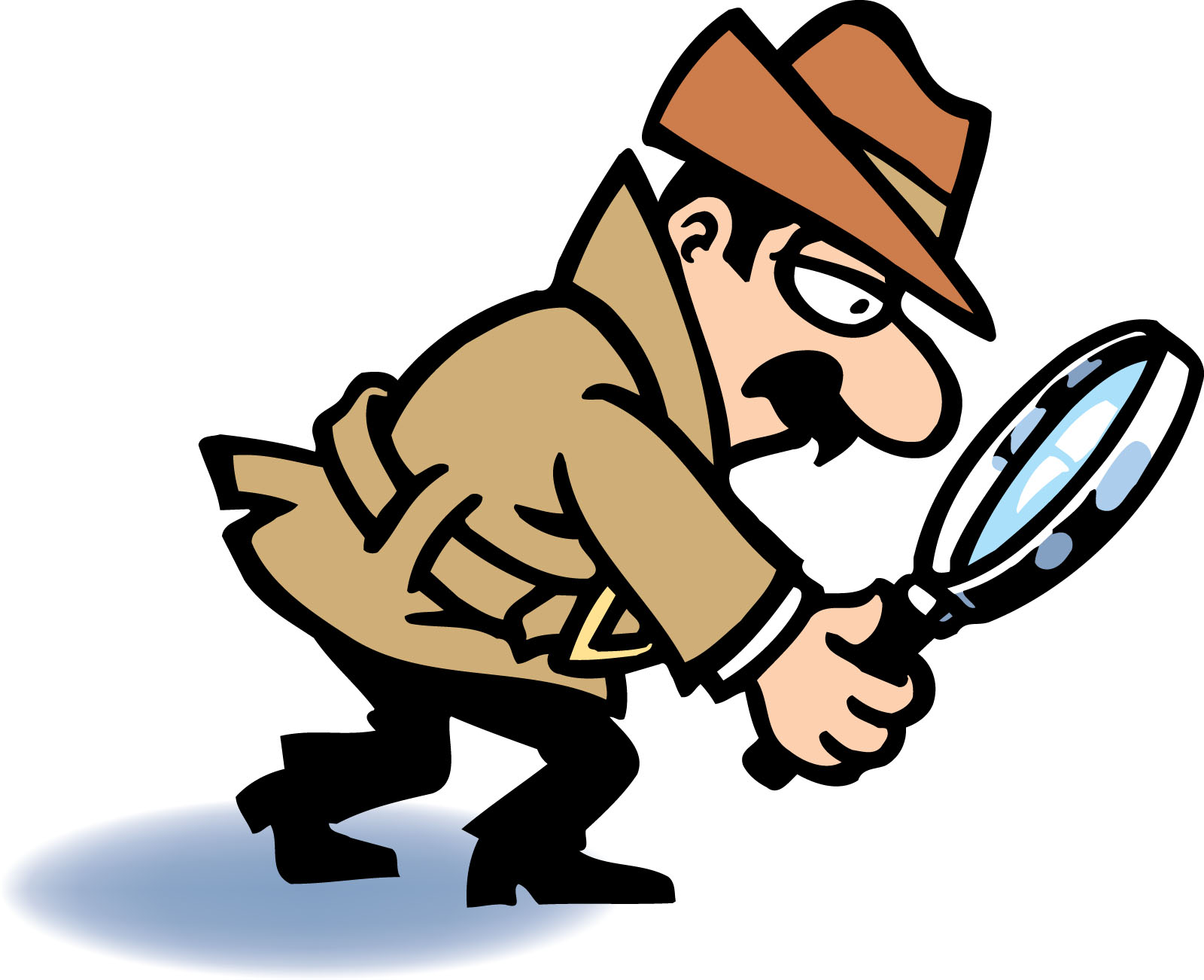 Input: {(ai’, bi’)}i=1m
44
Correctness of Pointwise Reduction
Suppose correctness does not hold.
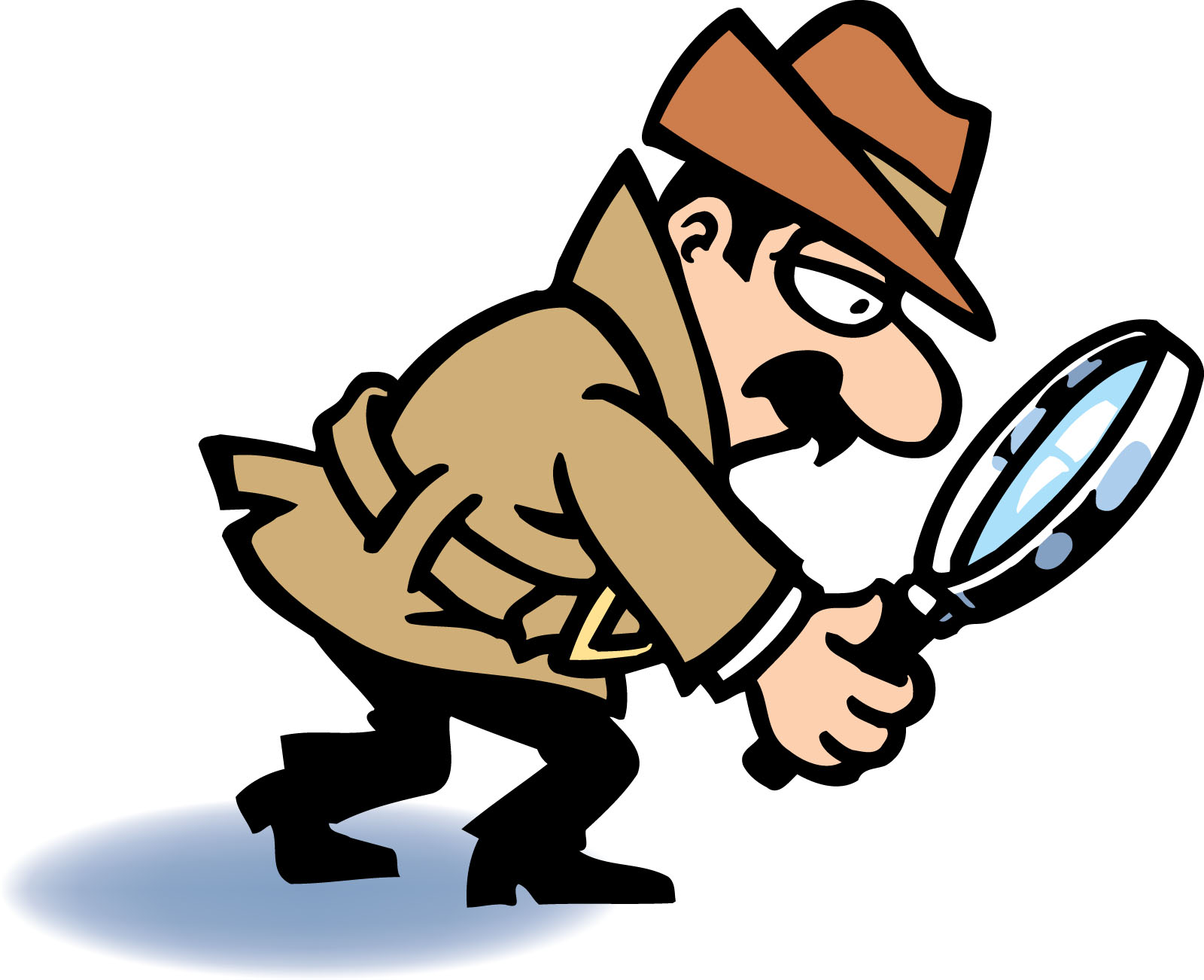 Input: {(ai’, bi’)}i=1m
If ∃ s’ s.t. bi’ = R(<ai’, s’>) ∀ i, then output s’. 
Otherwise output ⊥.
45
Correctness of Pointwise Reduction
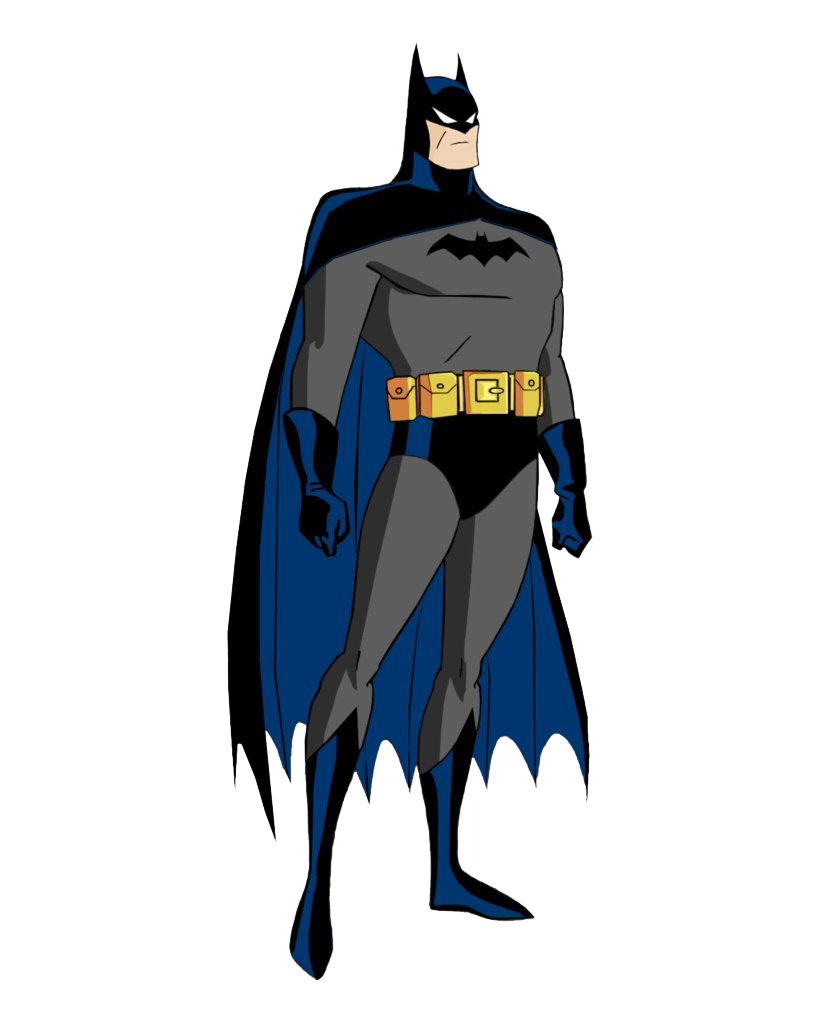 LWE					LWR
										
s ~ Zqn					m
{(ai, bi)}i=1m  ~ LWE(s, χ)m				
					 (ai’, bi’) = f (ai, bi) ∀ i
					 {(ai’, bi’)}i=1m
										 ⊥
					s
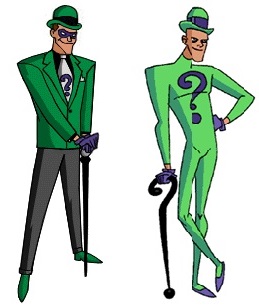 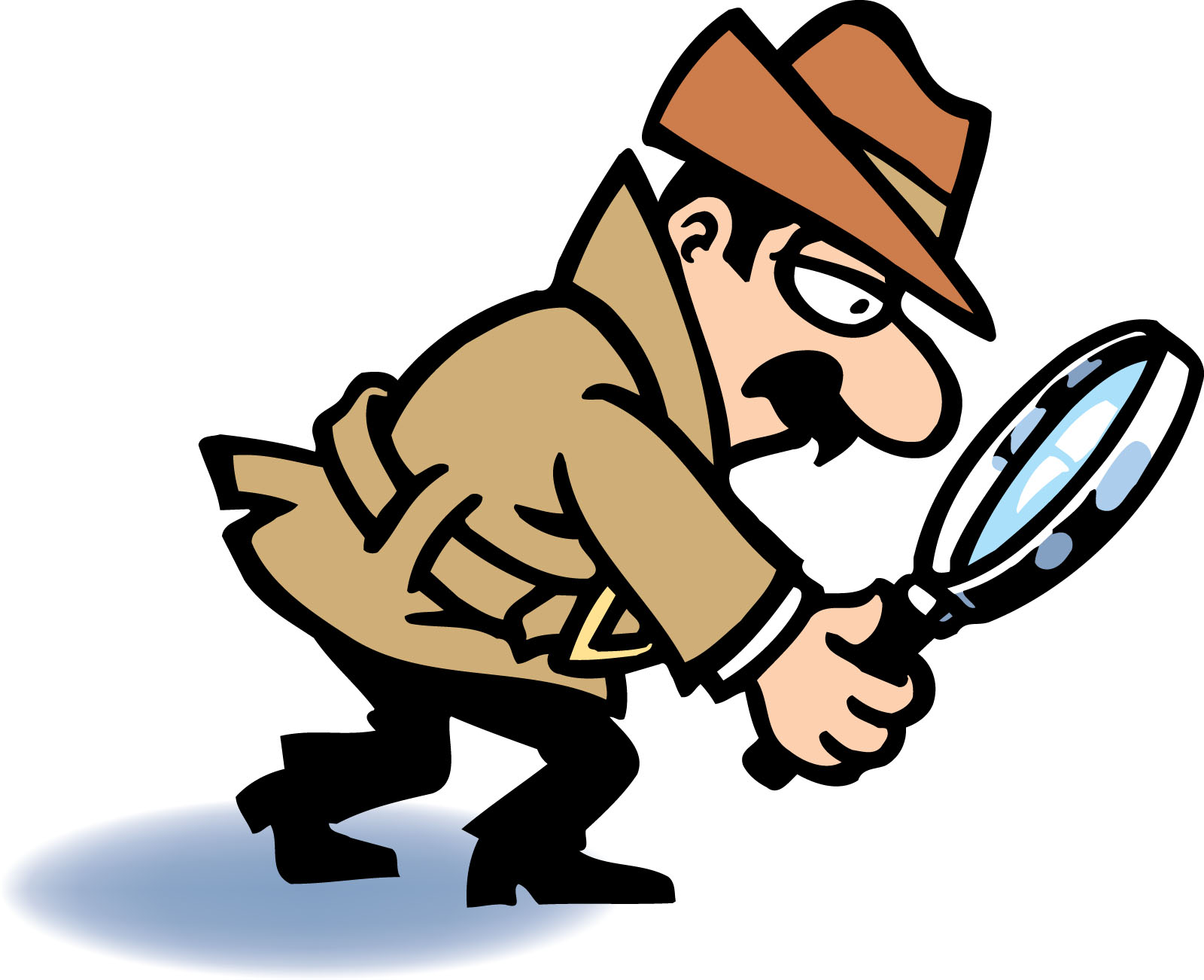 46
Correctness of Pointwise Reduction
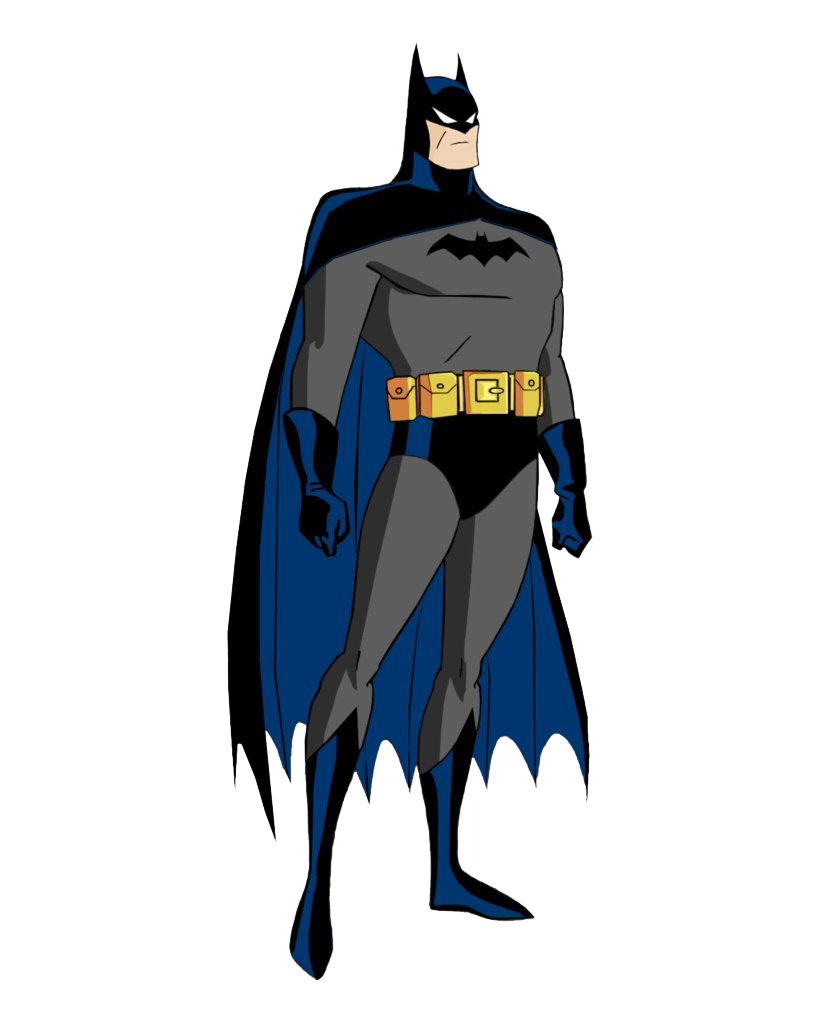 LWE					LWR
										
s ~ Zqn					m
{(ai, bi)}i=1m  ~ LWE(s, χ)m				
					 (ai’, bi’) = f (ai, bi) ∀ i
					 {(ai’, bi’)}i=1m
										 ⊥
					s
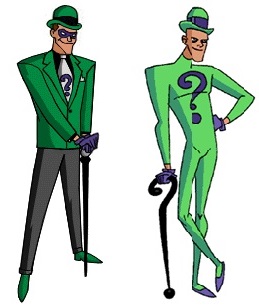 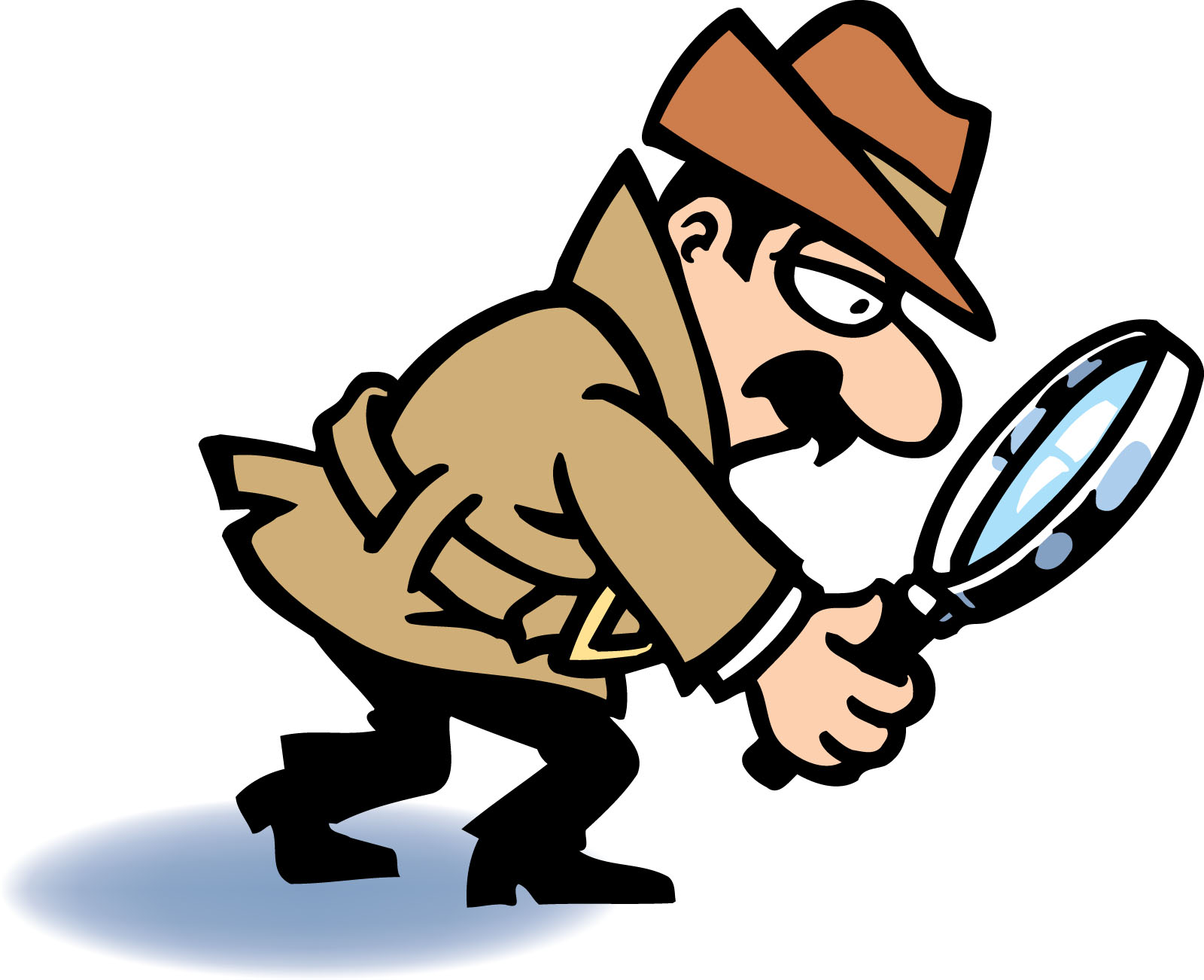 Contradicts the assumed hardness of LWE!
47
Lemma: Let q, p, n, m be positive integers with q = poly(n) prime, 
p > q2/3, and m = poly(n). Let χ be an error distribution on Zq . If there exists a pointwise reduction (f, B) from LWE to LWR, then there exists a matrix 
H ∊ Zqn X n  such that rank(H) ≥ n - O(1) and w.h.p. over s ~ Zqn, 

Pr(a, b) ~ LWE(s, χ)[ a’ = Ha ] ≥ η,

where (a’, b’) = f(a, b).
48
Main Theorem
Theorem: Let q, p, n, m be positive integers with q = poly(n) prime, p > q2/3, and m = poly(n). Let χ be an error distribution on Zq. Then, there does not exist a pointwise reduction from LWE to LWR unless LWE is tractable.
49
Proof Sketch
s ~ Zqn 			 	 f
{(ai, bi)}i=1m  ~ LWE(s, χ)m				{(ai’, bi’)}i=1m  ~ LWR(s)m

=> Each (ai’, bi’) = (Ha, <Ha, s’>) = (Ha, R(<a, H t s>)) w.p. η
50
Proof Sketch
s ~ Zqn 			 	 f
{(ai, bi)}i=1m  ~ LWE(s, χ)m				{(ai’, bi’)}i=1m  ~ LWR(s)m

=> Each (ai’, bi’) = (Ha, <Ha, s’>) = (Ha, R(<a, H t s>)) w.p. η
51
Proof Sketch
Pred(a, b): 	Compute (a’, b’) = f (a, b). 
		If a’ = Ha, then output x ~ Zq s.t. R(x) = b’.
		Otherwise output x ~ Zq . 

Pr[ Pred(a, b) = <a, H t s> ] = η(p/q) + (1 - η)/q ≥ 1/q + η/q 

=> Can use Goldreich-Levin Theorem to recover H t s
52
Proof Sketch
Pred(a, b): 	Compute (a’, b’) = f (a, b). 
		If a’ = Ha, then output x ~ Zq s.t. R(x) = b’.
		Otherwise output x ~ Zq . 

Pr[ Pred(a, b) = <a, H t s> ] = η(p/q) + (1 - η)/q ≥ 1/q + η/q 

=> Can use Goldreich-Levin Theorem to recover H t s
53
Proof Sketch
Pred(a, b): 	Compute (a’, b’) = f (a, b). 
		If a’ = Ha, then output x ~ Zq s.t. R(x) = b’.
		Otherwise output x ~ Zq . 

Pr[ Pred(a, b) = <a, H t s> ] = η(p/q) + (1 - η)/q ≥ 1/q + η/q 

=> Can use Goldreich-Levin Theorem to recover H t s
54
Proof Sketch
Pred(a, b): 	Compute (a’, b’) = f (a, b). 
		If a’ = Ha, then output x ~ Zq s.t. R(x) = b’.
		Otherwise output x ~ Zq . 

Pr[ Pred(a, b) = <a, H t s> ] = η(p/q) + (1 - η)/q ≥ 1/q + η/q 

=> Can use Goldreich-Levin Theorem to recover H t s
55
Proof Sketch
Pred(a, b): 	Compute (a’, b’) = f (a, b). 
		If a’ = Ha, then output x ~ Zq s.t. R(x) = b’.
		Otherwise output x ~ Zq . 

Pr[ Pred(a, b) = <a, H t s> ] = η(p/q) + (1 - η)/q ≥ 1/q + η/q 

=> Can use Goldreich-Levin Theorem to recover H t s
56
Proof Sketch
Pred(a, b): 	Compute (a’, b’) = f (a, b). 
		If a’ = Ha, then output x ~ Zq s.t. R(x) = b’.
		Otherwise output x ~ Zq . 

Pr[ Pred(a, b) = <a, H t s> ] = η(p/q) + (1 - η)/q ≥ 1/q + η/q 

=> Can use Goldreich-Levin Theorem to recover H t s
57
Proof Sketch
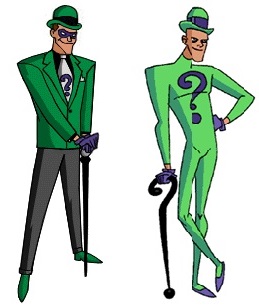 LWE				
	 								
	s ~ Zqn 
	{(ai, bi)}i=1m  ~ LWE(s, χ)m
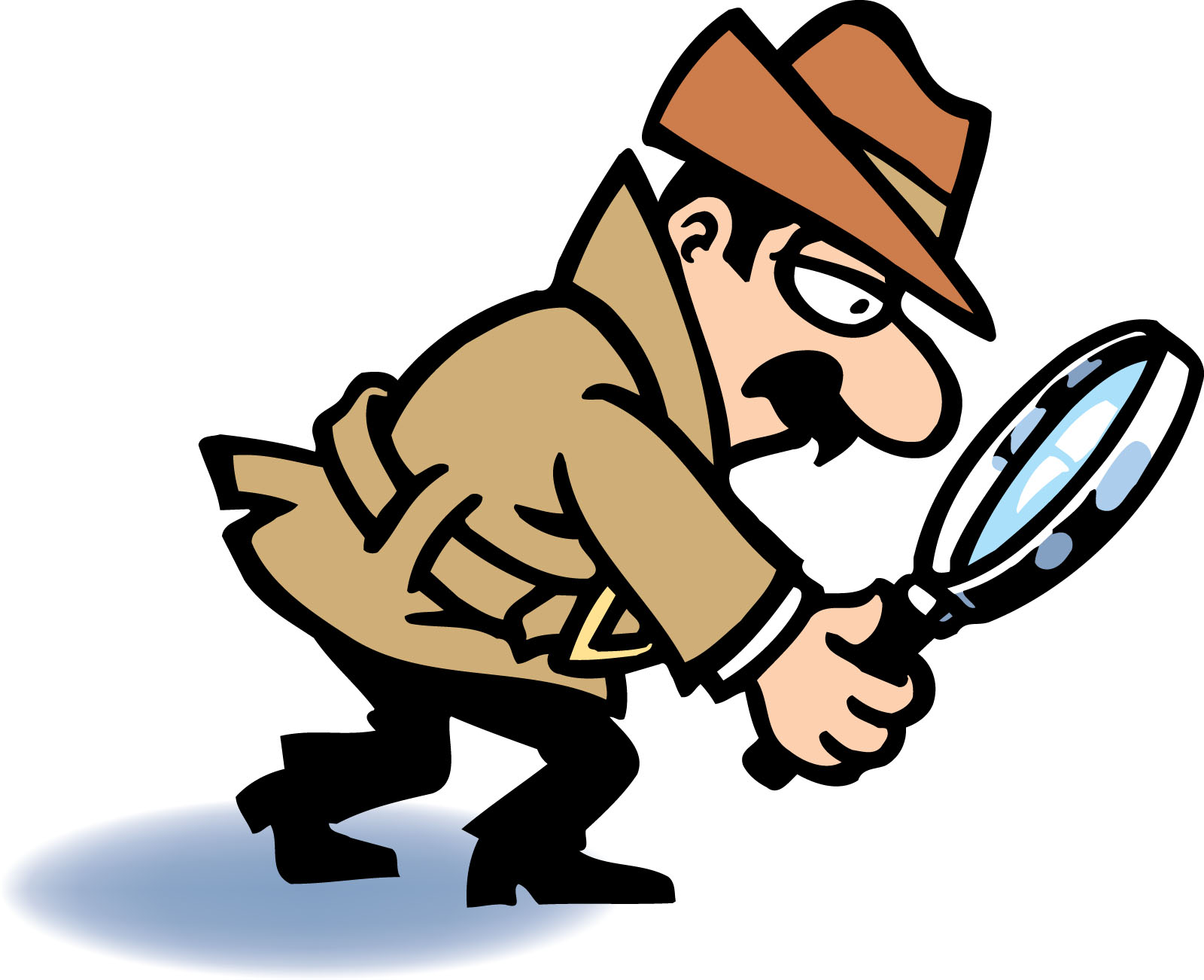 {(ai, bi)}i=1m
s’ ~ InvPred( {(ai, bi)}i=1m )
 
s’’ ~ Zqn  s.t. H t s’’ = s’
58
Proof Sketch
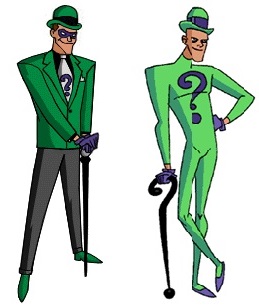 LWE				
	 								
	s ~ Zqn 
	{(ai, bi)}i=1m  ~ LWE(s, χ)m
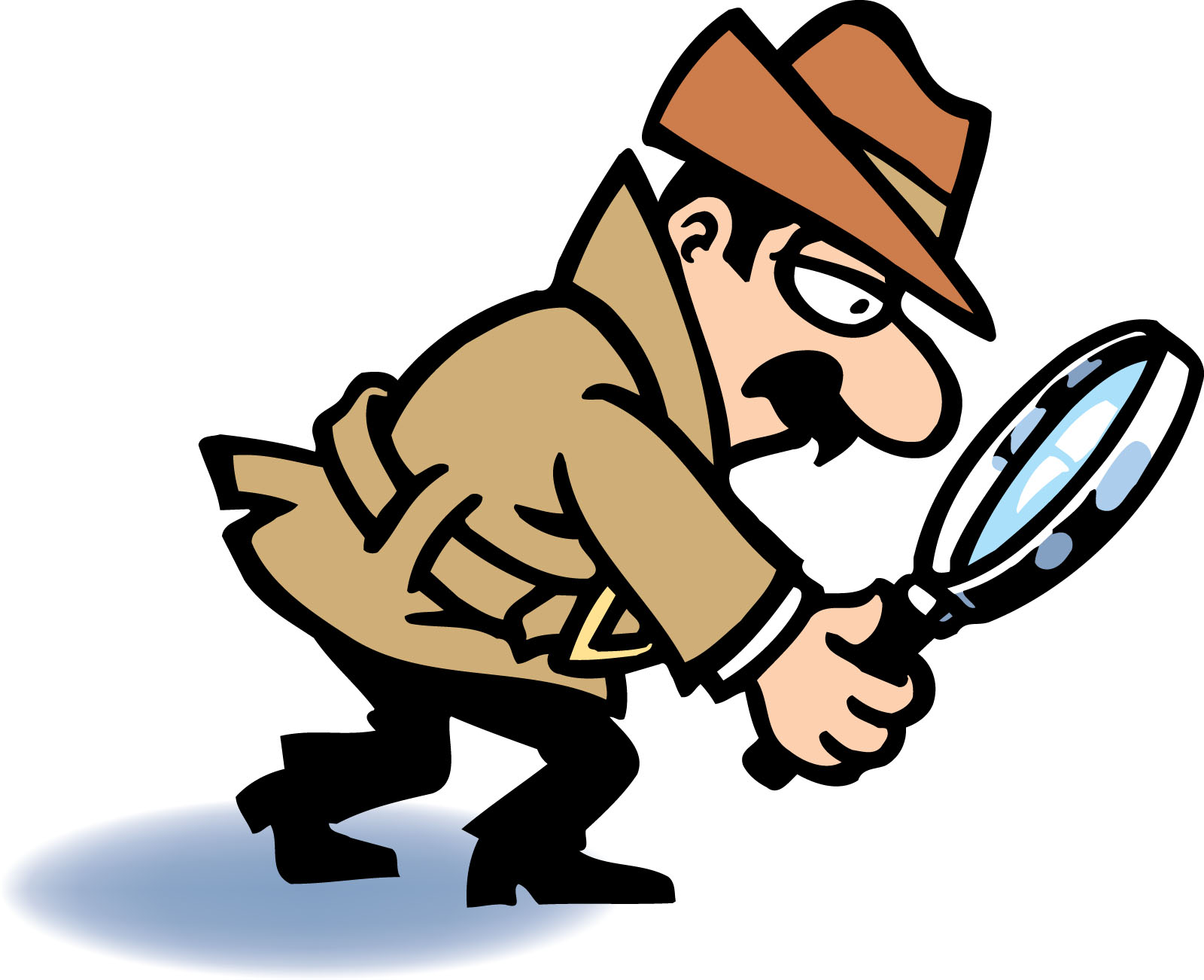 {(ai, bi)}i=1m
s’ ~ InvPred( {(ai, bi)}i=1m )
 
s’’ ~ Zqn  s.t. H t s’’ = s’
s’ = H t s
59
Proof Sketch
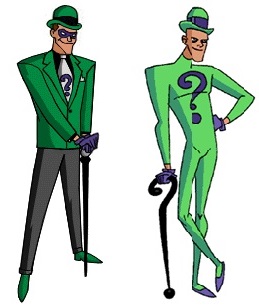 LWE				
	 								
	s ~ Zqn 
	{(ai, bi)}i=1m  ~ LWE(s, χ)m
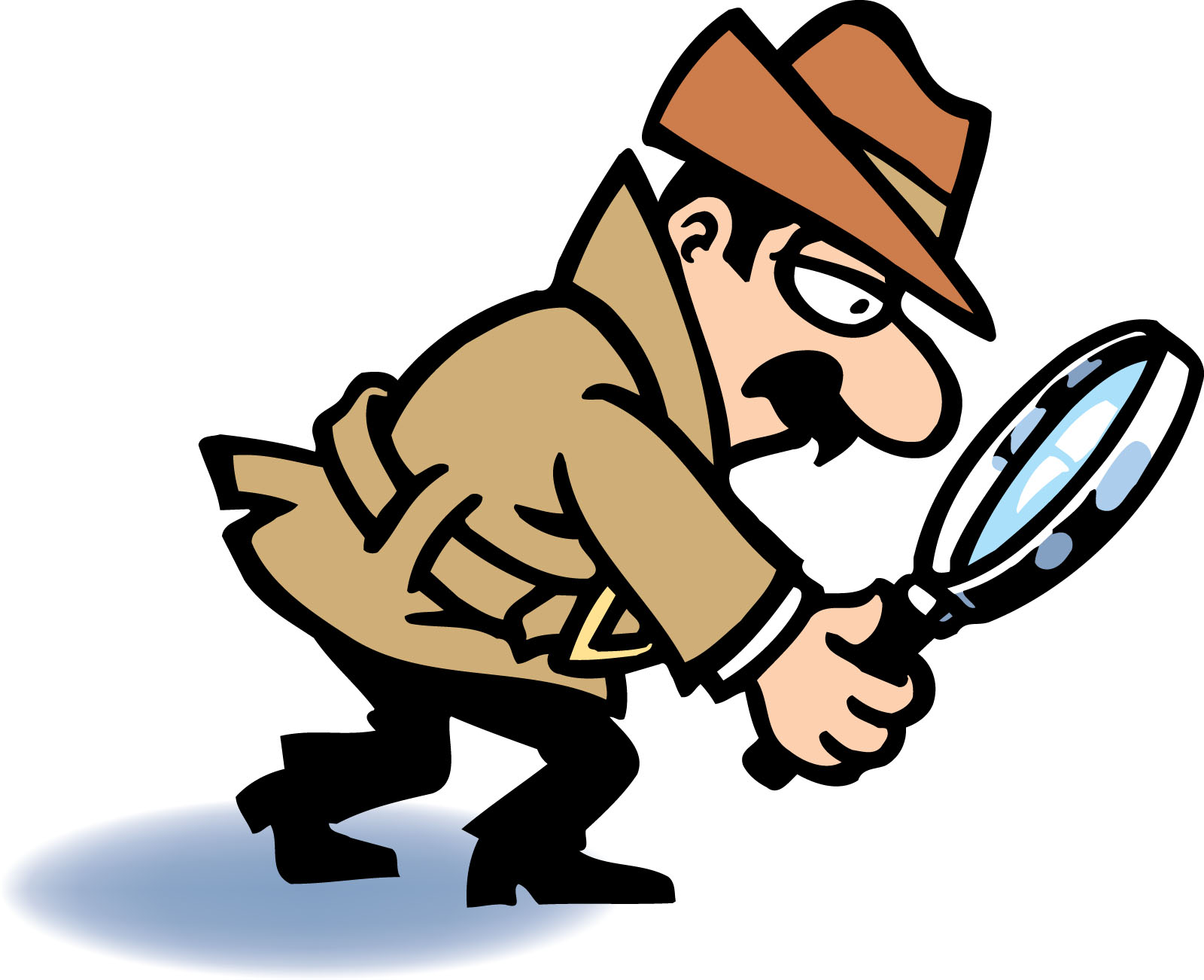 {(ai, bi)}i=1m
s’ ~ InvPred( {(ai, bi)}i=1m )
 
s’’ ~ Zqn  s.t. H t s’’ = s’
s’’
s’ = H t s
60
Proof Sketch
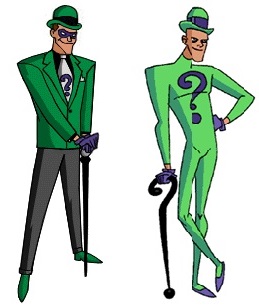 LWE				
	 								
	s ~ Zqn 
	{(ai, bi)}i=1m  ~ LWE(s, χ)m
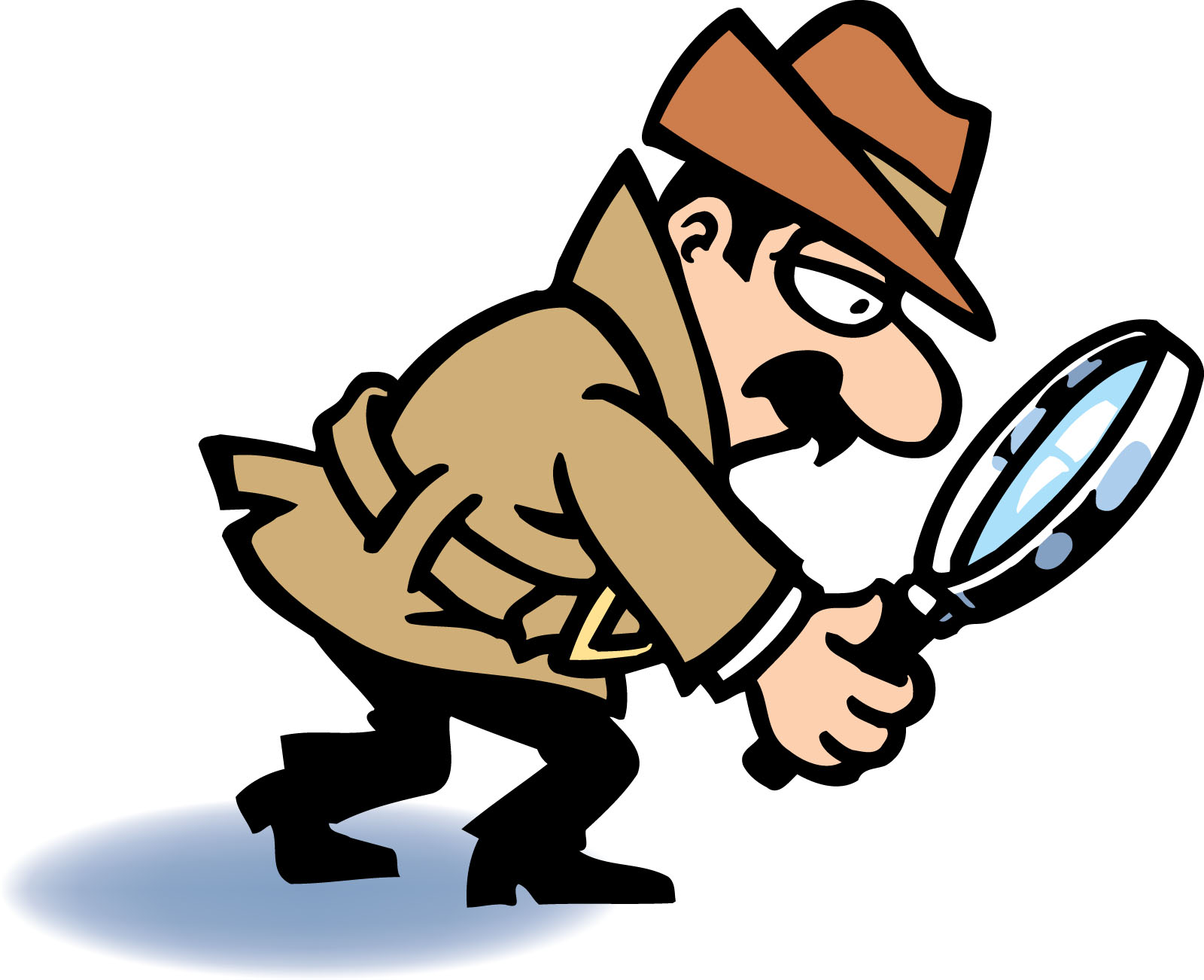 {(ai, bi)}i=1m
s’ ~ InvPred( {(ai, bi)}i=1m )
 
s’’ ~ Zqn  s.t. H t s’’ = s’
s’’
rank(H) ≥ n - O(1)
61
Thank you!
62
Proof of Lemma 2
Lemma 2: Let q, p, n, m be positive integers with q = poly(n) prime, 
p > q2/3, and m = poly(n). Let χ be an error distribution on Zq , and 𝜀 > 0 be a non-negligible quantity. If there exists a pointwise reduction (f, B) from LWE to LWR, then there exists a matrix H ∊ Zqn X n  and a non-negligible quantity η > 0 such that rank(H) ≥ n - O(1) and

Pr[ a’ = Ha ] ≥ η,

where the above probability is over (a, b) ~ Zqn  and (a’, b’) = f(a, b).
63
Strengthened Lemma 1
Lemma 1: Let q, p, n, m be positive integers with q = poly(n) prime and 
m = poly(n). Let χ be an error distribution on Zq , and 𝜀 > 0 be a non-negligible quantity. If there exists a pointwise reduction (f, B) from LWE to LWR, then there exists a non-negligible quantity 𝛿 > 0 such that at least a 𝛿-fraction of s ∊ Zqn  are such that there exists a unique s’ ∊ Zqn  with

Pr(a, b) ~ LWE(s, χ)[ b’ = R(<a’, s’>) ] ≥ 1 - 𝜀,

where (a’, b’) = f(a, b).
64
Proof of Lemma 2
Let S be the set of s ∊ Zqn  for which ∃! s’ s.t.  
Pr(a, b)~LWE(s, χ)[b’ = R(<a’, s’>)] ≥ 1 - 𝜀. 

Define g: S  Zqn  by g(s) = s’. 

Claim: For all s’ ∊ Im(g), |g-1(s’)| ≤ k.
65
Proof of Lemma 2
Claim: For all s’ ∊ Im(g), |g-1(s’)| ≤ k.

Intuition: Suppose ∃ s’ s.t. |g-1(s’)| > k. 

Define D(s’): 	Choose s ~ g-1(s’)
			Output (a, b) ~ LWE(s, χ).

U(g-1(s’)) has high entropy => D(s’) is statistically close to U(Zqn x Zq).
66
Proof of Lemma 2
s ~ Zqn
{(ai, bi)}i ~ LWE(s, χ)m 		{(ai’, bi’)}i ~ LWR(g(s))m
f
67
Proof of Lemma 2
s ~ Zqn
{(ai, bi)}i ~ LWE(s, χ)m 		{(ai’, bi’)}i ~ LWR(g(s))m 	

										

{(ai, bi)}i ~ (Zqn x Zq)m	 	{(ai’, bi’)}i ~ LWR(s’))m
f
f
68
Proof of Lemma 2
s ~ Zqn
{(ai, bi)}i ~ LWE(s, χ)m 		{(ai’, bi’)}i ~ LWR(g(s))m 	

										D

{(ai, bi)}i ~ (Zqn x Zq)m	 	{(ai’, bi’)}i ~ LWR(s’))m
f
f
69
Proof of Lemma 2
s ~ Zqn
{(ai, bi)}i ~ LWE(s, χ)m 		{(ai’, bi’)}i ~ LWR(g(s))m 	

										D ???

{(ai, bi)}i ~ (Zqn x Zq)m	 	{(ai’, bi’)}i ~ LWR(s’))m
f
f
70
Proof of Lemma 2
(a1, b1), (a2, b2) ~ Zqn x Zq 			   	
(a3, b3) = (a1, b1) + (a2, b2) ∊ Zqn x Zq

≣

s ~ Zqn 		
(a1, b1), (a2, b2) ~ LWE(s, χ) 					 (a1’, b1’), (a2’, b2’), 
(a3, b3) = (a1, b1) + (a2, b2) ~ LWE(s, χ) 				 (a3’, b3’) ~ LWR(s’)
									  s’ = g(s)
71
Proof of Lemma 2
(a1, b1), (a2, b2) ~ Zqn x Zq 			   	
(a3, b3) = (a1, b1) + (a2, b2) ∊ Zqn x Zq

≣

s ~ Zqn 		
(a1, b1), (a2, b2) ~ LWE(s, χ) 					 (a1’, b1’), (a2’, b2’), 
(a3, b3) = (a1, b1) + (a2, b2) ~ LWE(s, χ) 				 (a3’, b3’) ~ LWR(s’)
									  s’ = g(s)
negl(n)
72
Proof of Lemma 2
(a1, b1), (a2, b2) ~ Zqn x Zq 			   	
(a3, b3) = (a1, b1) + (a2, b2) ∊ Zqn x Zq

≣

s ~ Zqn 		
(a1, b1), (a2, b2) ~ LWE(s, χ) 					 (a1’, b1’), (a2’, b2’), 
(a3, b3) = (a1, b1) + (a2, b2) ~ LWE(s, χ) 				 (a3’, b3’) ~ LWR(s’)
									  s’ = g(s)
negl(n)
f
73
Proof of Lemma 2
(a1, b1), (a2, b2) ~ Zqn x Zq 			   	
(a3, b3) = (a1, b1) + (a2, b2) ∊ Zqn x Zq

≣

s ~ Zqn 		
(a1, b1), (a2, b2) ~ LWE(s, χ) 					 (a1’, b1’), (a2’, b2’), 
(a3, b3) = (a1, b1) + (a2, b2) ~ LWE(s, χ) 				 (a3’, b3’) ~ LWR(s’)
									  s’ = g(s)
negl(n)
f
rank(a1, a2, a3) = 2  w.h.p.
rank(a1’, a2’, a3’) = ?
74
Proof of Lemma 2
(a1, b1), (a2, b2) ~ Zqn x Zq 			   	
(a3, b3) = (a1, b1) + (a2, b2) ∊ Zqn x Zq

≣

s ~ Zqn 		
(a1, b1), (a2, b2) ~ LWE(s, χ) 					 (a1’, b1’), (a2’, b2’), 
(a3, b3) = (a1, b1) + (a2, b2) ~ LWE(s, χ) 				 (a3’, b3’) ~ LWR(s’)
									  s’ = g(s)
negl(n)
f
rank(a1, a2, a3) = 2  w.h.p.
Hope: rank(a1’, a2’, a3’) < 3 w.h.p.
75
Proof of Lemma 2
Define h: Zqn  Zqn by
h(a): 	Choose b ~ Zq 
	Compute (a’, b’) = f(a, b)
	Output a’

Claim: If V ⊂ Zqn is a subspace s.t. [ V : Zq ] = O(1), then 
Pra[ h(a) ∊ V ] = negl(n)

Then, 
rank(a1’, a2’, a3’) < 3 w.p. 1 - 𝜀   =>   Pr[ h(a1 + a2) ∊ < h(a1), h(a2) > ] ≥ 1 - 3𝜀
76
Proof of Lemma 2
Define h: Zqn  Zqn by
h(a): 	Choose b ~ Zq 
	Compute (a’, b’) = f(a, b)
	Output a’

Claim: If V ⊂ Zqn is a subspace s.t. [ V : Zq ] = O(1), then 
Pra[ h(a) ∊ V ] = negl(n)

Then, 
rank(a1’, a2’, a3’) < 3 w.p. 1 - 𝜀   =>   Pr[ h(a1 + a2) ∊ < h(a1), h(a2) > ] ≥ 1 - 3𝜀
77
Proof of Lemma 2
Define h: Zqn  Zqn by
h(a): 	Choose b ~ Zq 
	Compute (a’, b’) = f(a, b)
	Output a’

Claim: If V ⊂ Zqn is a subspace s.t. [ V : Zq ] = O(1), then 
Pra[ h(a) ∊ V ] = negl(n)

Then, 
rank(a1’, a2’, a3’) < 3 w.p. 1 - 𝜀   =>   Pr[ h(a1 + a2) ∊ < h(a1), h(a2) > ] ≥ 1 - 3𝜀
78
Proof of Lemma 2
Define h: Zqn  Zqn by
h(a): 	Choose b ~ Zq 
	Compute (a’, b’) = f(a, b)
	Output a’

Claim: If V ⊂ Zqn is a subspace s.t. [ V : Zq ] = O(1), then 
Pra[ h(a) ∊ V ] = negl(n)

Then, 
rank(a1’, a2’, a3’) < 3 w.p. 1 - 𝜀   =>   Pr[ h(a1 + a2) ∊ < h(a1), h(a2) > ] ≥ 1 - 3𝜀
Linearity testing!
79
Proof of Lemma 2
Linearity test 	         => ∃ H ∊ Zqn x n  s.t. Pr[ h(a) ∊ < Ha > ] ≥ 1 - 𝛿 

Averaging argument       => ∃ H ∊ Zqn x n  s.t. Pr[ h(a) = Ha ] ≥ (1 - 𝛿)/q = η
80
Proof of Lemma 2
Linearity test 	         => ∃ H ∊ Zqn x n  s.t. Pr[ h(a) ∊ < Ha > ] ≥ 1 - 𝛿 

Averaging argument       => ∃ H ∊ Zqn x n  s.t. Pr[ h(a) = Ha ] ≥ (1 - 𝛿)/q = η
81
Proof of Lemma 2
(a1, b1), (a2, b2) ~ Zqn x Zq 			   	
(a3, b3) = (a1, b1) + (a2, b2) ∊ Zqn x Zq

≣

s ~ Zqn 		
(a1, b1), (a2, b2) ~ LWE(s, χ) 					 (a1’, b1’), (a2’, b2’), 
(a3, b3) = (a1, b1) + (a2, b2) ~ LWE(s, χ) 				 (a3’, b3’) ~ LWR(s’)
									  s’ = g(s)
negl(n)
f
rank(a1, a2, a3) = 2  w.h.p.
Hope: rank(a1’, a2’, a3’) < 3 w.h.p.
82
Proof of Lemma 2
(ai,1, bi,1), (ai,2, bi,2) ~ Zqn x Zq 			   	
(ai,3, bi,3) = (ai,1, bi,1) + (ai,2, bi,2) ∊ Zqn x Zq

≣

s ~ Zqn 		
(ai,1, bi,1), (ai,2, bi,2) ~ LWE(s, χ) 					(ai,1’, bi,1’), (ai,2’, bi,2’), 
(ai,3, bi,3) = (ai,1, bi,1) + (ai,2, bi,2) ~ LWE(s, χ) 			(ai,3’, bi,3’) ~ LWR(s’)
									 s’ = g(s)
i = 1, …, t = O(1)
negl(n)
i
f
i
83
Proof of Lemma 2
(ai,1, bi,1), (ai,2, bi,2) ~ Zqn x Zq 			   	
(ai,3, bi,3) = (ai,1, bi,1) + (ai,2, bi,2) ∊ Zqn x Zq

≣

s ~ Zqn 		
(ai,1, bi,1), (ai,2, bi,2) ~ LWE(s, χ) 					(ai,1’, bi,1’), (ai,2’, bi,2’), 
(ai,3, bi,3) = (ai,1, bi,1) + (ai,2, bi,2) ~ LWE(s, χ) 			(ai,3’, bi,3’) ~ LWR(s’)
									 s’ = g(s)
i = 1, …, t = O(1)
negl(n)
i
f
i
rank( {ai,1, ai,2, ai,3}i ) = 2t  w.h.p. 	Claim: rank( {ai,1’, ai,2’, ai,3’}i ) < 3t  w.h.p.
84
Proof of Lemma 2
(ai,1, bi,1), (ai,2, bi,2) ~ Zqn x Zq 			   	
(ai,3, bi,3) = (ai,1, bi,1) + (ai,2, bi,2) ∊ Zqn x Zq

≣

s ~ Zqn 		
(ai,1, bi,1), (ai,2, bi,2) ~ LWE(s, χ) 					(ai,1’, bi,1’), (ai,2’, bi,2’), 
(ai,3, bi,3) = (ai,1, bi,1) + (ai,2, bi,2) ~ LWE(s, χ) 			(ai,3’, bi,3’) ~ LWR(s’)
									 s’ = g(s)
i = 1, …, t = O(1)
negl(n)
i
f
i
rank( {ai,1, ai,2, ai,3}i ) = 2t  w.h.p. 	Claim: rank( {ai,1’, ai,2’, ai,3’}i ) < 3t  w.h.p.
85
Proof of Lemma 2
Suppose rank( {ai,1’, ai,2’, ai,3’}i ) = 3t 

=> 	#{ s : bi,j - ei,j = <ai,j, s> ∀ i,j } / #{ s’ : bi,j’ = R(<ai,j’, s’>) ∀ i,j }

	≥ qn-2t / ((q/p)3t qn-3t) = p3t / q2t ≥ qct			since p ≥ q2/3+c
	
	> k 								since t > k/c

=> ∃ s’ s.t. |g-1(s’)| > k
86
Proof of Lemma 2
Suppose rank( {ai,1’, ai,2’, ai,3’}i ) = 3t 

=> 	#{ s : bi,j - ei,j = <ai,j, s> ∀ i,j } / #{ s’ : bi,j’ = R(<ai,j’, s’>) ∀ i,j }

	≥ qn-2t / ((q/p)3t qn-3t) = p3t / q2t ≥ qct			since p ≥ q2/3+c
	
	> k 								since t > k/c

=> ∃ s’ s.t. |g-1(s’)| > k
87
Proof of Lemma 2
Suppose rank( {ai,1’, ai,2’, ai,3’}i ) = 3t 

=> 	#{ s : bi,j - ei,j = <ai,j, s> ∀ i,j } / #{ s’ : bi,j’ = R(<ai,j’, s’>) ∀ i,j }

	≥ qn-2t / ((q/p)3t qn-3t) = p3t / q2t ≥ qct			since p ≥ q2/3+c
	
	> k 								since t > k/c

=> ∃ s’ s.t. |g-1(s’)| > k
88
Proof of Lemma 2
Suppose rank( {ai,1’, ai,2’, ai,3’}i ) = 3t 

=> 	#{ s : bi,j - ei,j = <ai,j, s> ∀ i,j } / #{ s’ : bi,j’ = R(<ai,j’, s’>) ∀ i,j }

	≥ qn-2t / ((q/p)3t qn-3t) = p3t / q2t ≥ qct			since p ≥ q2/3+c
	
	> k 								since t > k/c

=> ∃ s’ s.t. |g-1(s’)| > k
89
Proof of Lemma 2
Suppose rank( {ai,1’, ai,2’, ai,3’}i ) = 3t 

=> 	#{ s : bi,j - ei,j = <ai,j, s> ∀ i,j } / #{ s’ : bi,j’ = R(<ai,j’, s’>) ∀ i,j }

	≥ qn-2t / ((q/p)3t qn-3t) = p3t / q2t ≥ qct			since p ≥ q2/3+c
	
	> k 								since t > k/c

=> ∃ s’ s.t. |g-1(s’)| > k
90
Proof of Lemma 2
Suppose rank( {ai,1’, ai,2’, ai,3’}i ) = 3t 

=> 	#{ s : bi,j - ei,j = <ai,j, s> ∀ i,j } / #{ s’ : bi,j’ = R(<ai,j’, s’>) ∀ i,j }

	≥ qn-2t / ((q/p)3t qn-3t) = p3t / q2t ≥ qct			since p ≥ q2/3+c
	
	> k 								since t > k/c

=> ∃ s’ s.t. |g-1(s’)| > k
91
Proof of Lemma 2
Suppose rank( {ai,1’, ai,2’, ai,3’}i ) = 3t 

=> 	#{ s : bi,j - ei,j = <ai,j, s> ∀ i,j } / #{ s’ : bi,j’ = R(<ai,j’, s’>) ∀ i,j }

	≥ qn-2t / ((q/p)3t qn-3t) = p3t / q2t ≥ qct			since p ≥ q2/3+c
	
	> k 								since t > k/c

=> ∃ s’ s.t. |g-1(s’)| > k
A contradiction!
92